Девиз motto
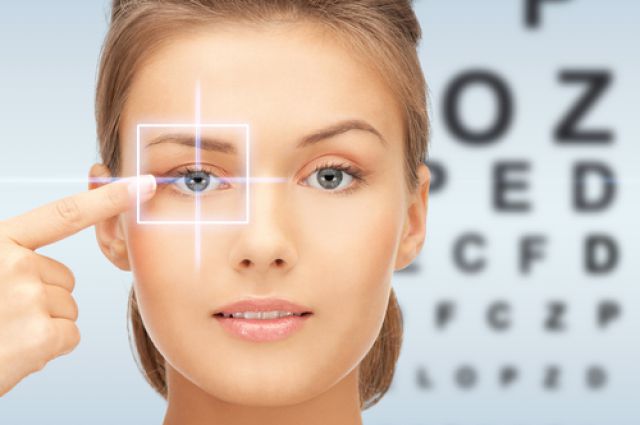 Вижу I see 
Слышу I hear 
Говорю I speak
Делаю I do 
Получится I will succeed!
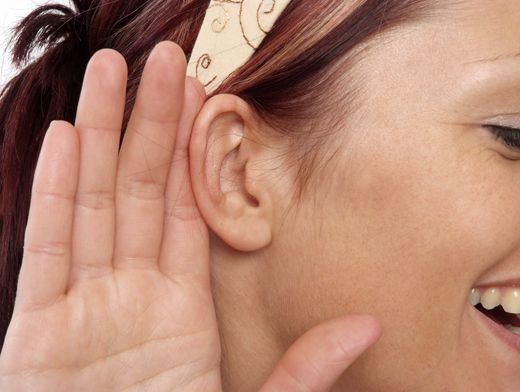 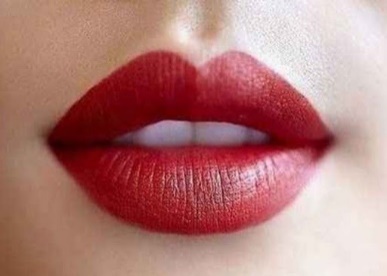 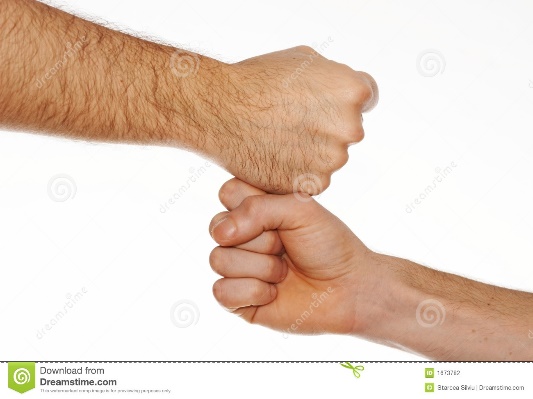 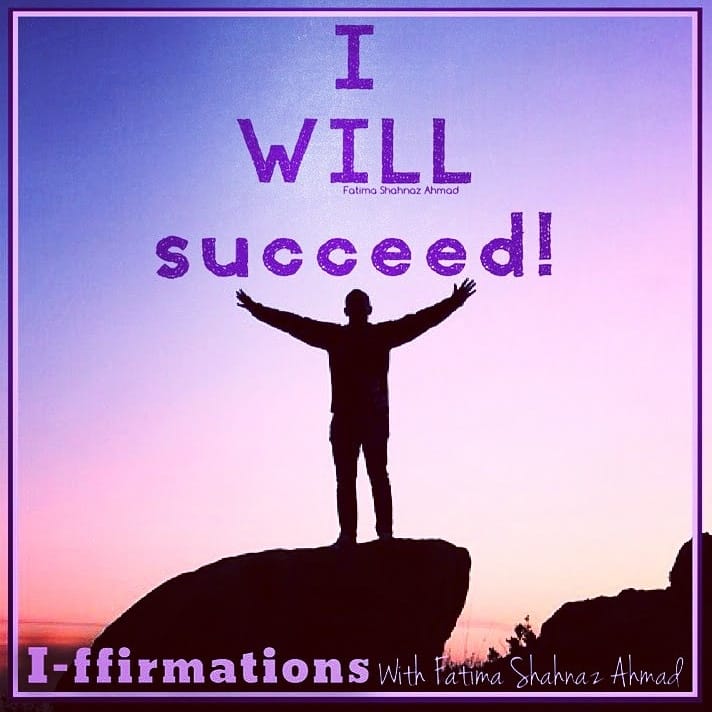 English in Romny
Myth or reality
как фиш роллер
 чизбургер 
 респект
 креативность
 байкер
 крейзи парк…
дауны 
лузеры 
стритрейсеры 
смартфоны
хай тек 
спорт кары 
лайфхак 
хайп …
Иоганн Вольфганг Гёте:
«Кто не знает чужих языков, тот не знает ничего о своём родном».
manager
notebook 
computer
speaker
businessman
price
device
gadget
reception …
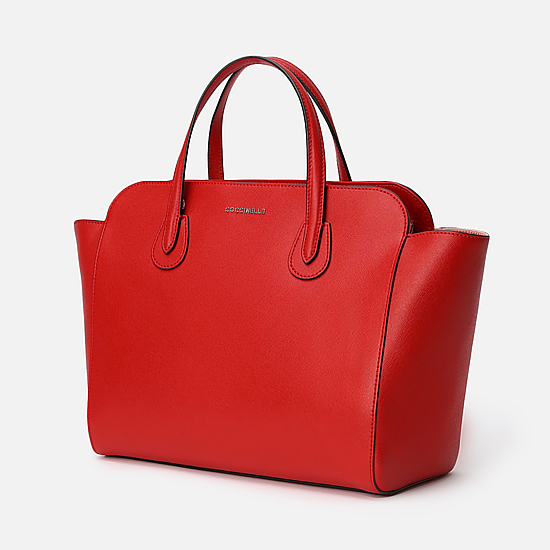 поток, направление, течение 
газель арабскую 
исчезать , пропадать 
плечи и голову 
пару и орехи 
горячую собаку
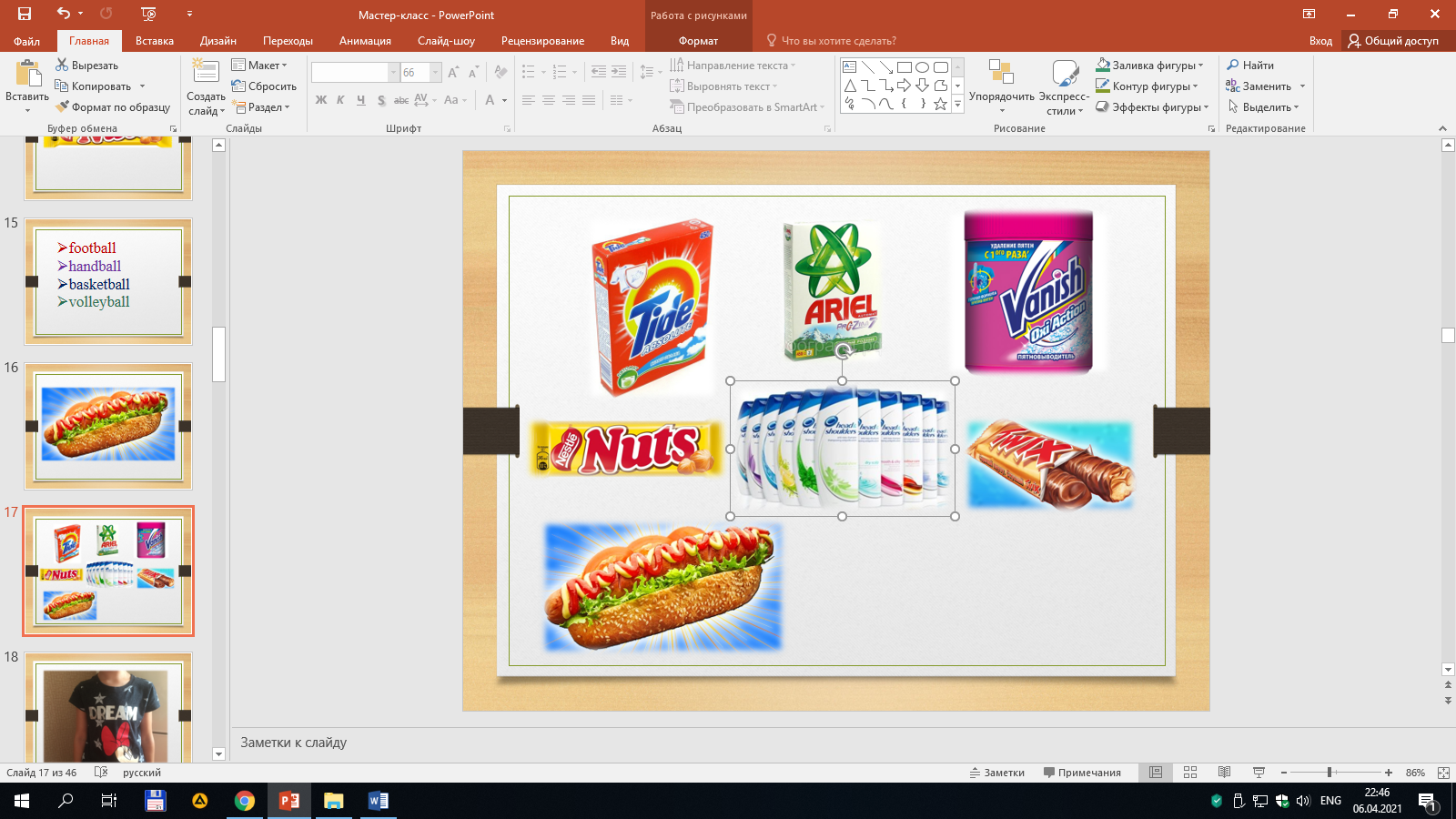 1. Tide 
2. Ariel 
3. Vanish 
4. Head and shoulders 
5. Twix и Nuts
6. Hotdogи.
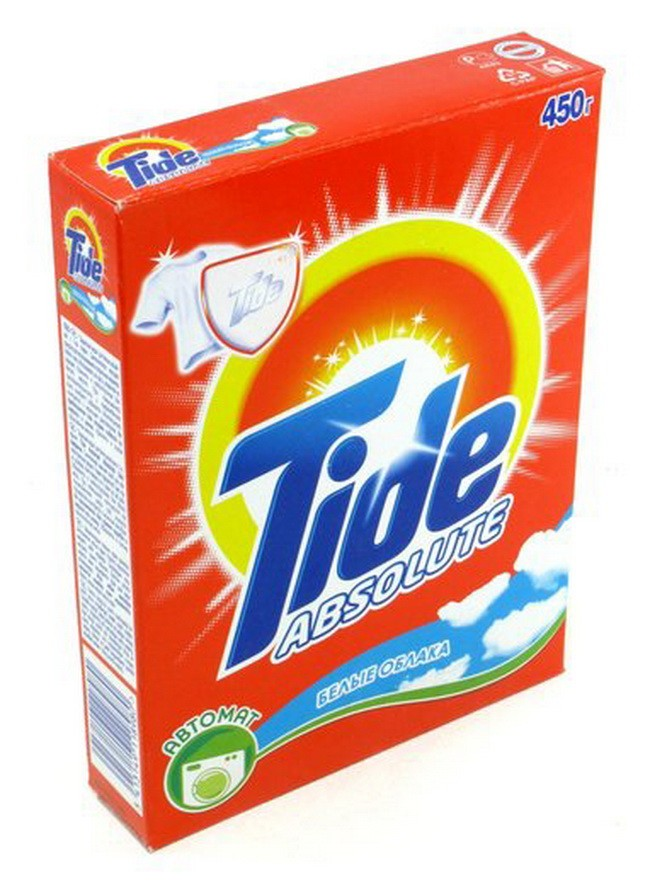 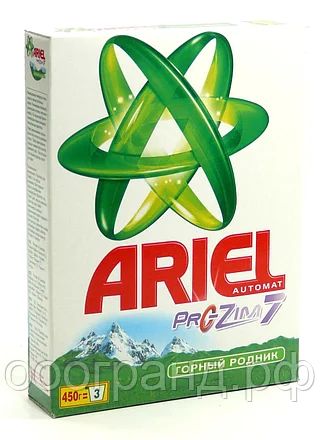 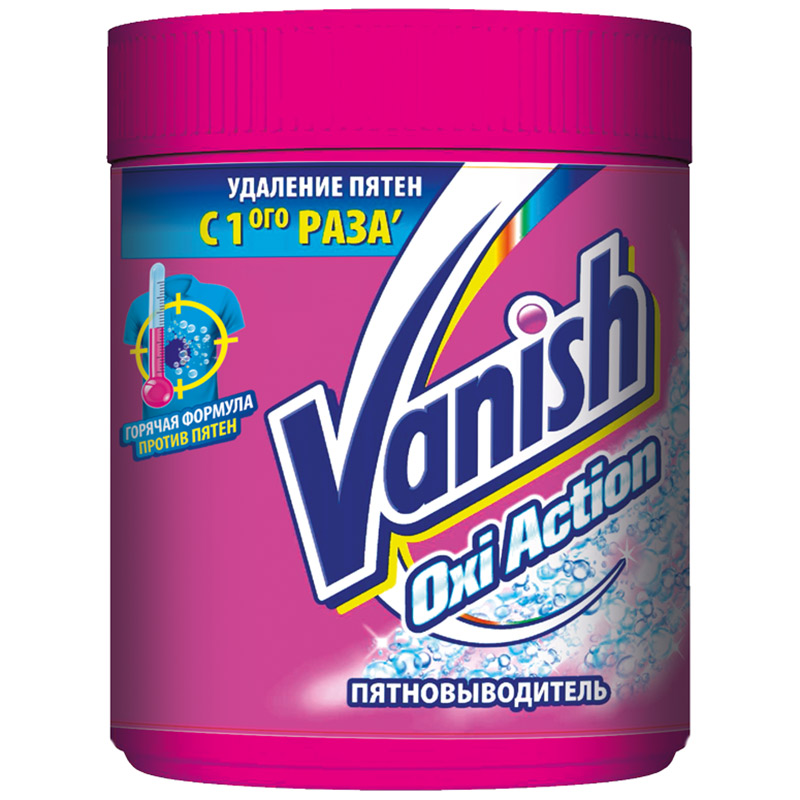 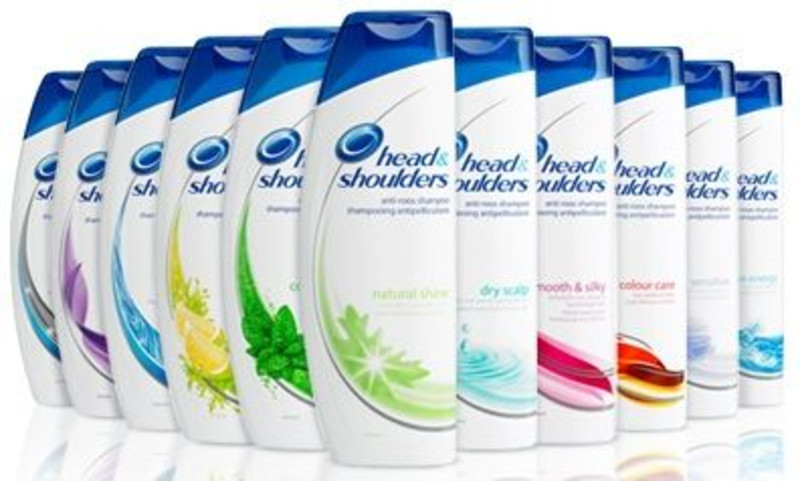 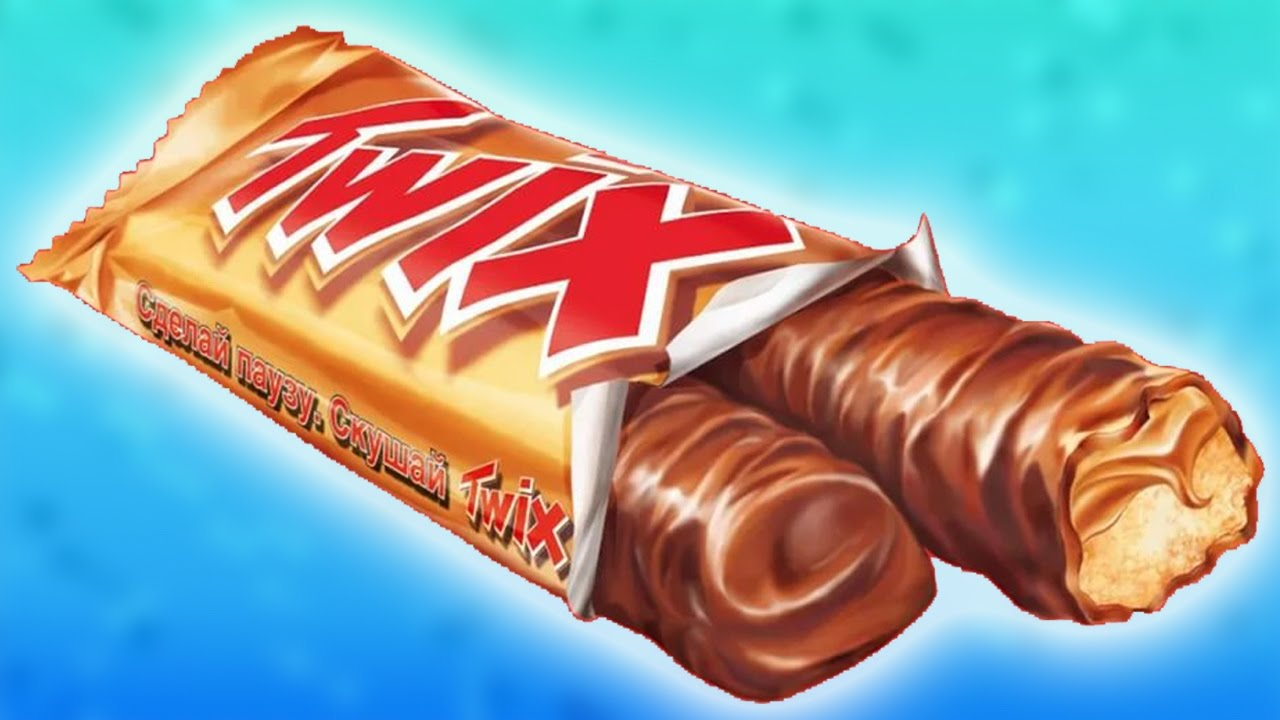 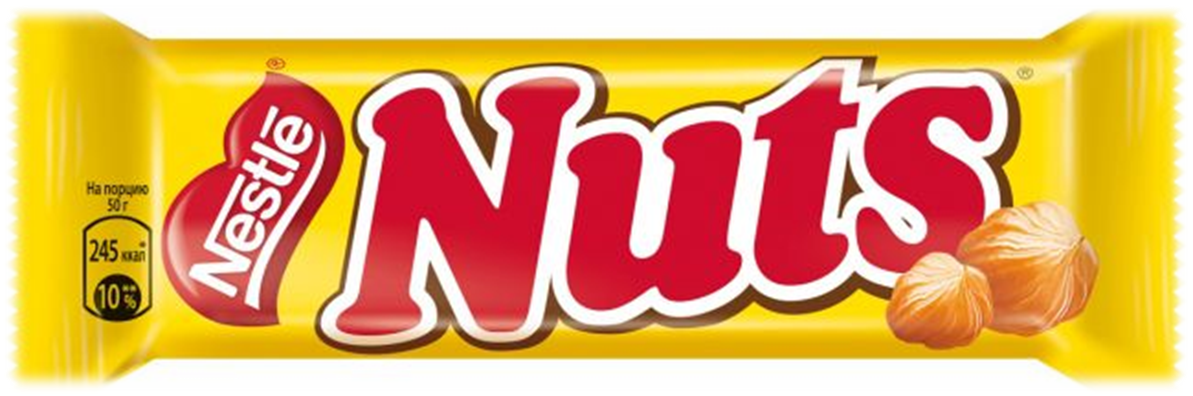 football
handball 
basketball 
volleyball
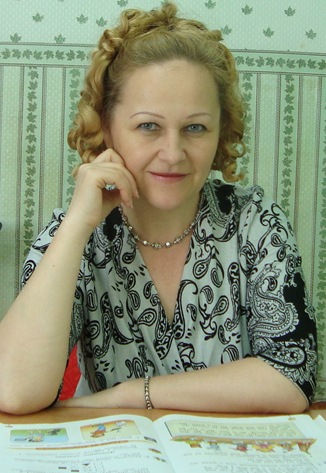 «Кто знает чужие языки, тот знает 
всё 
о своём родном».
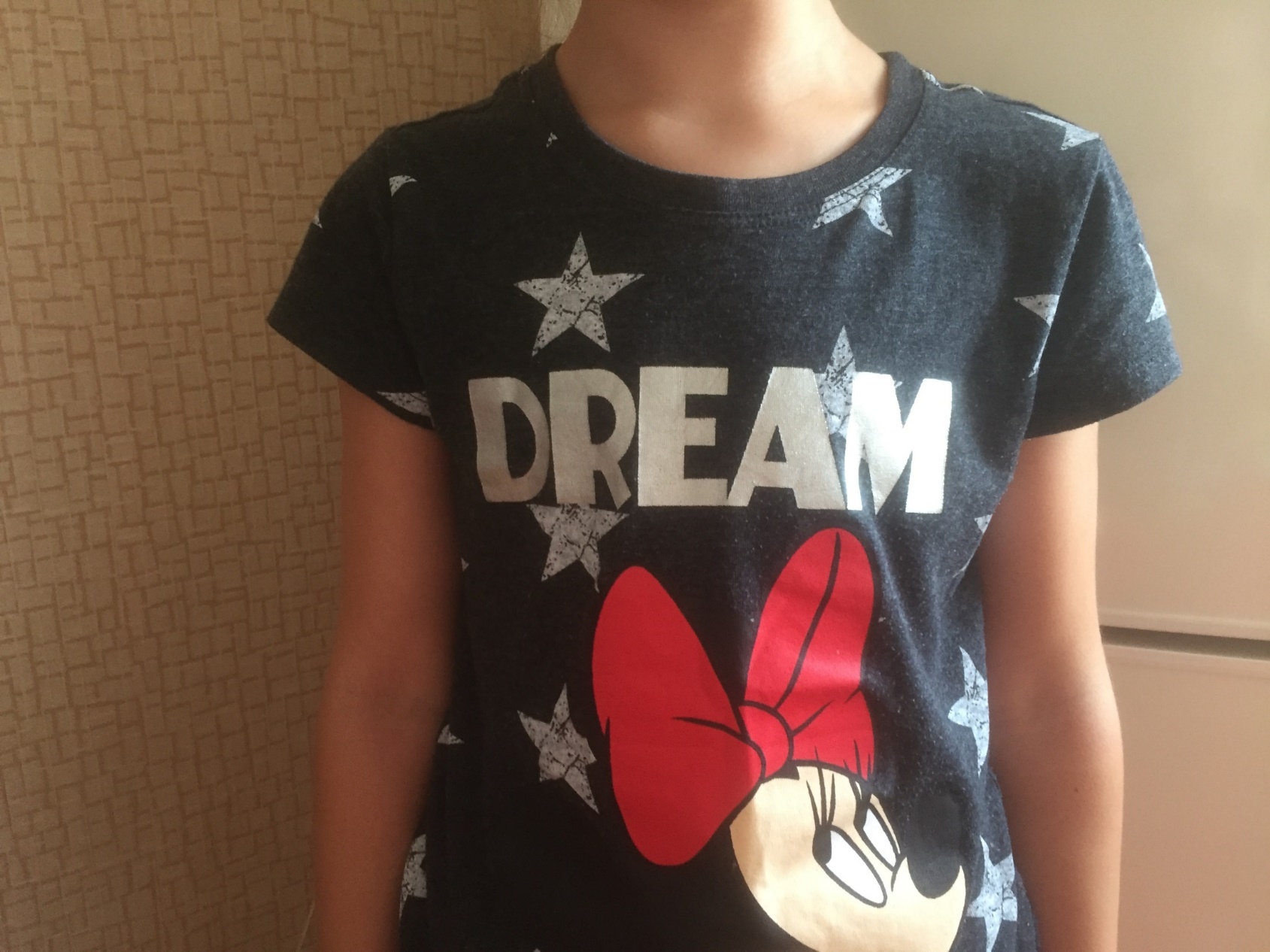 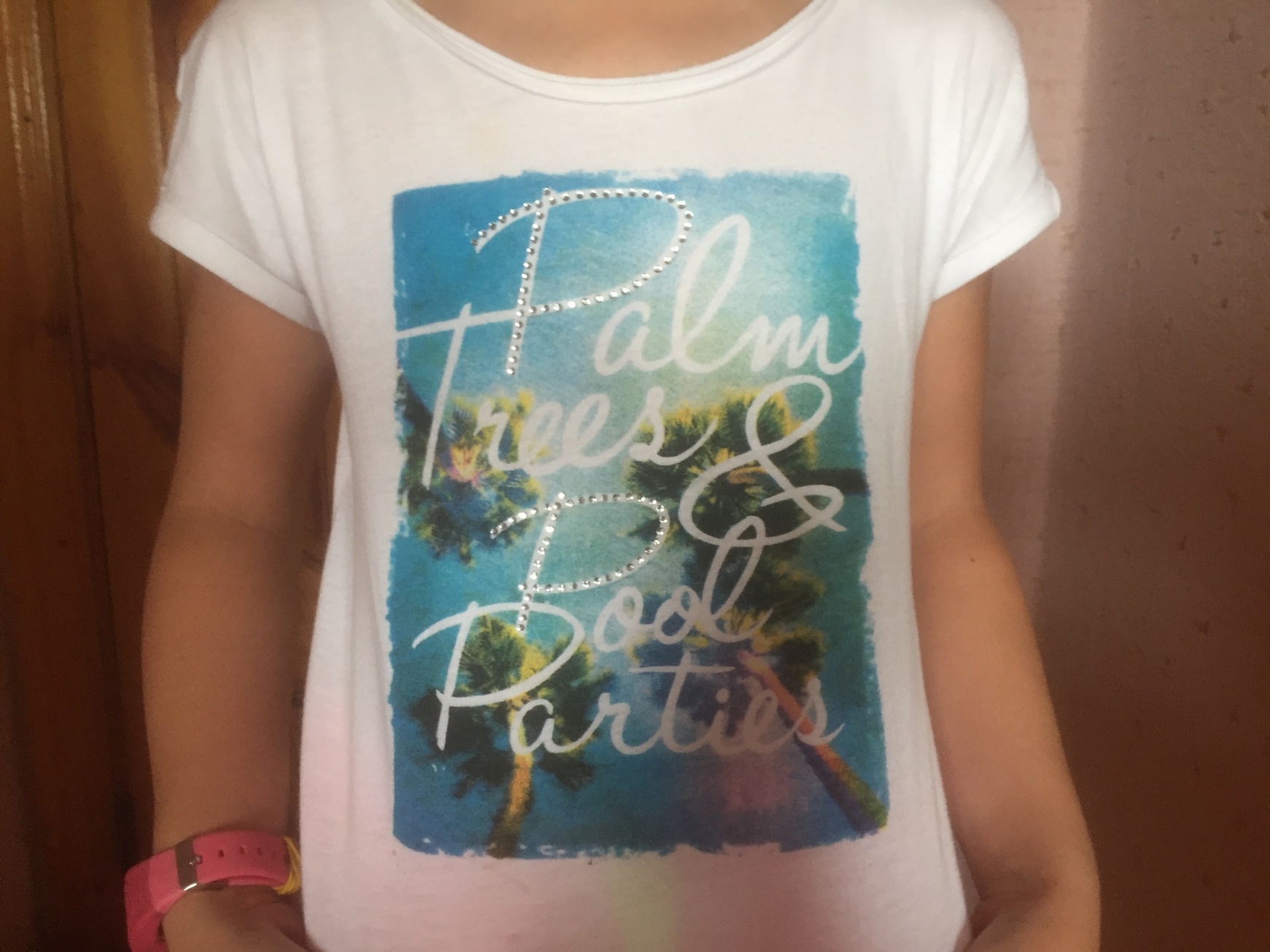 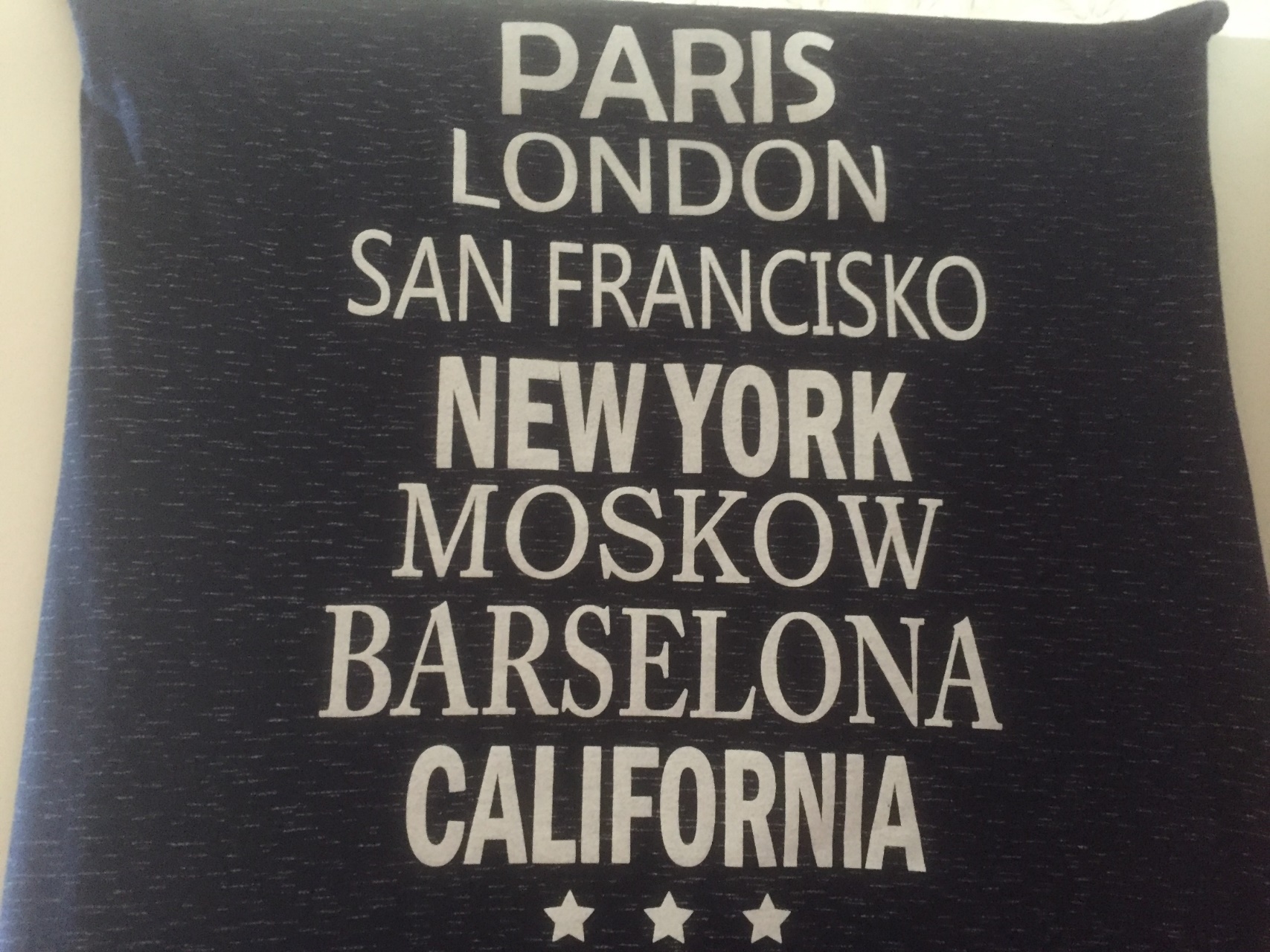 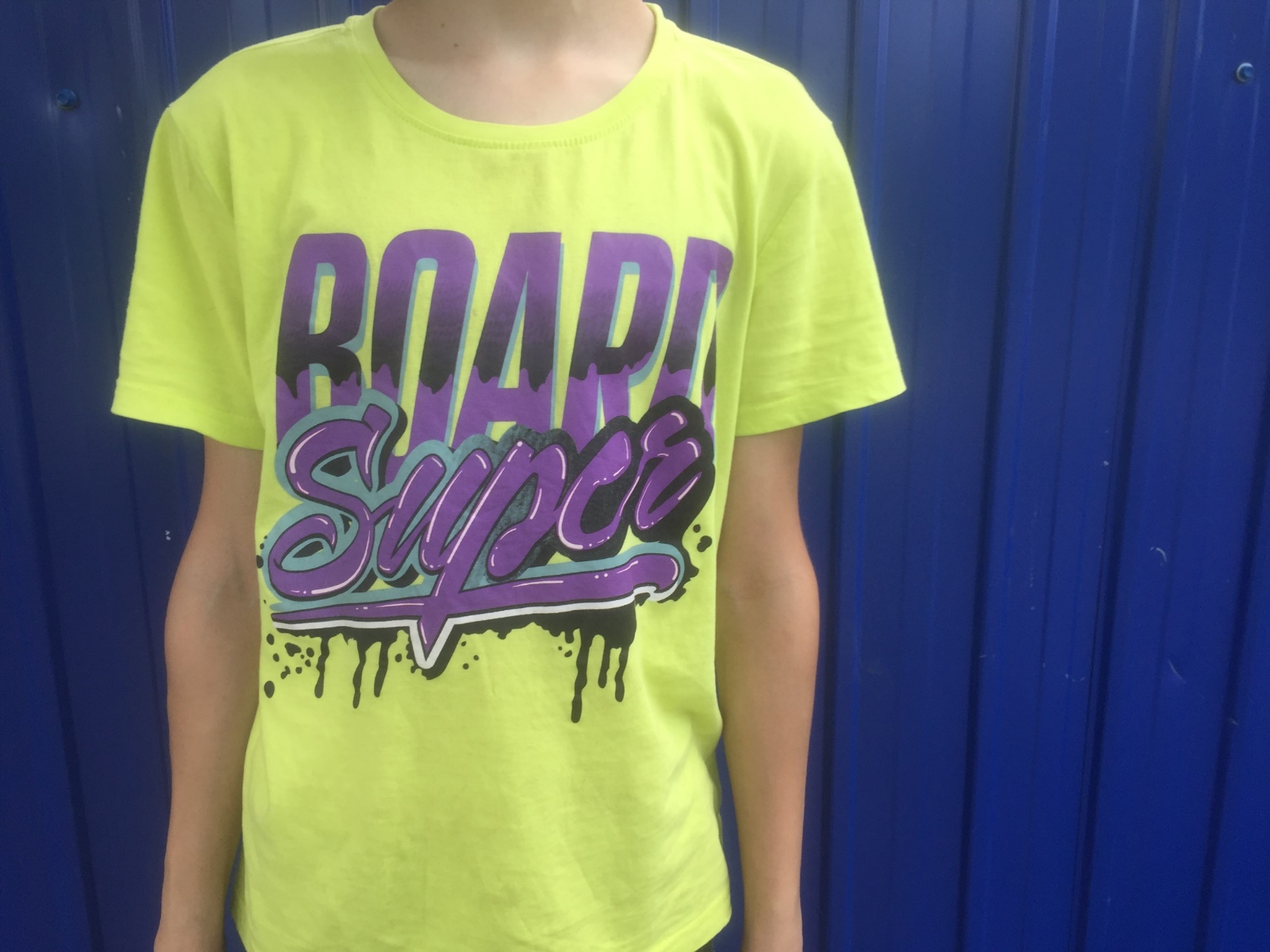 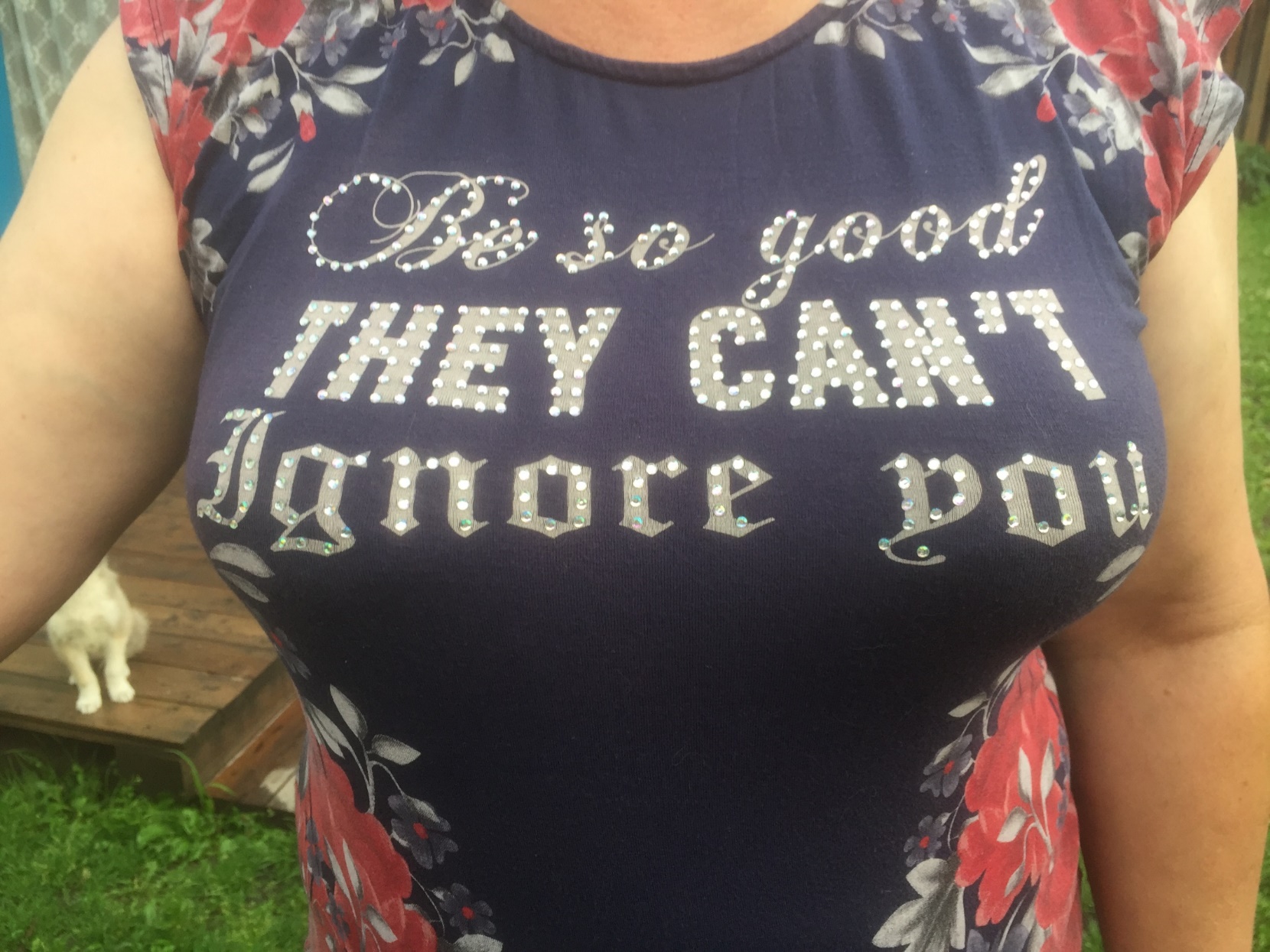 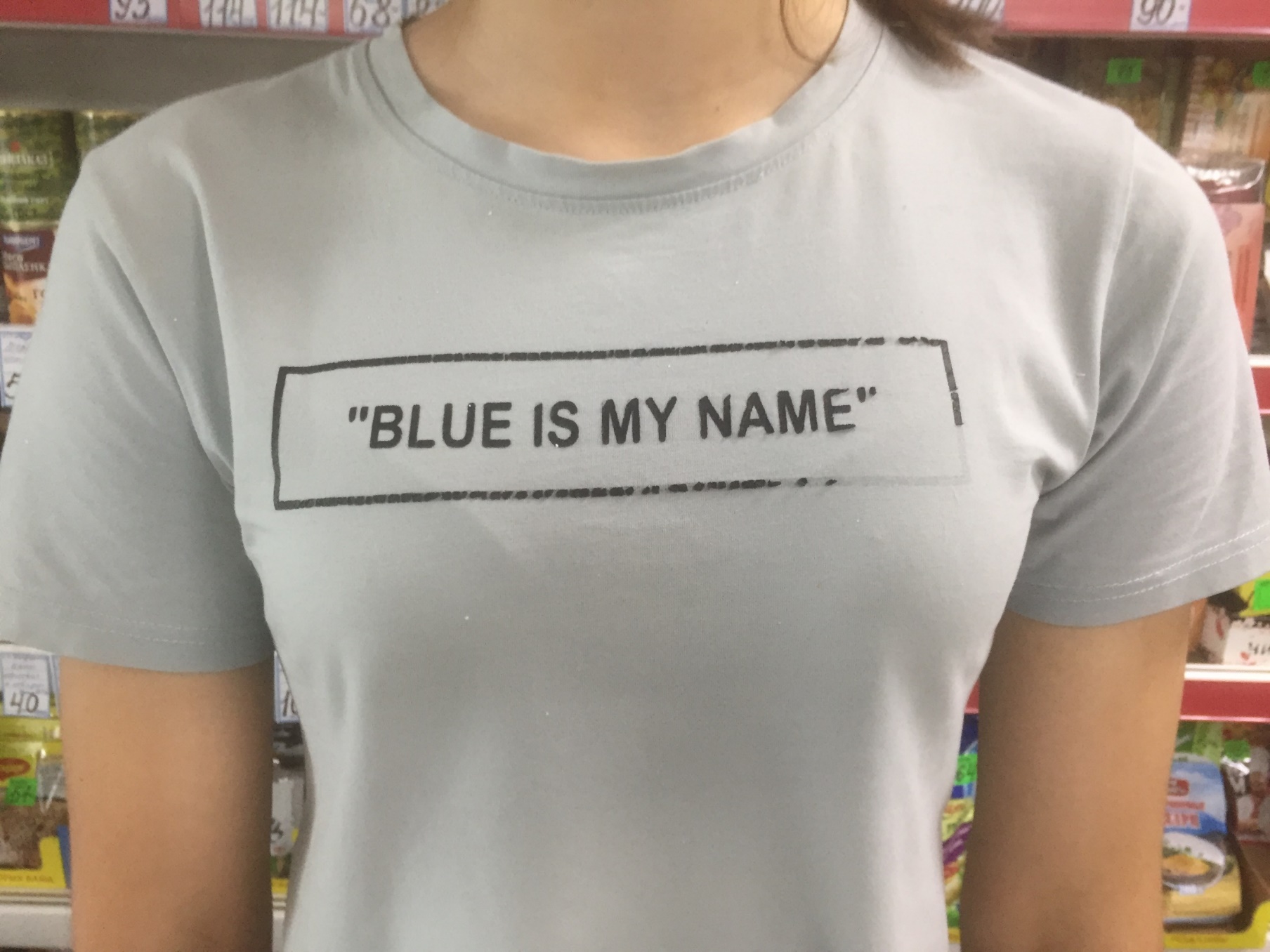 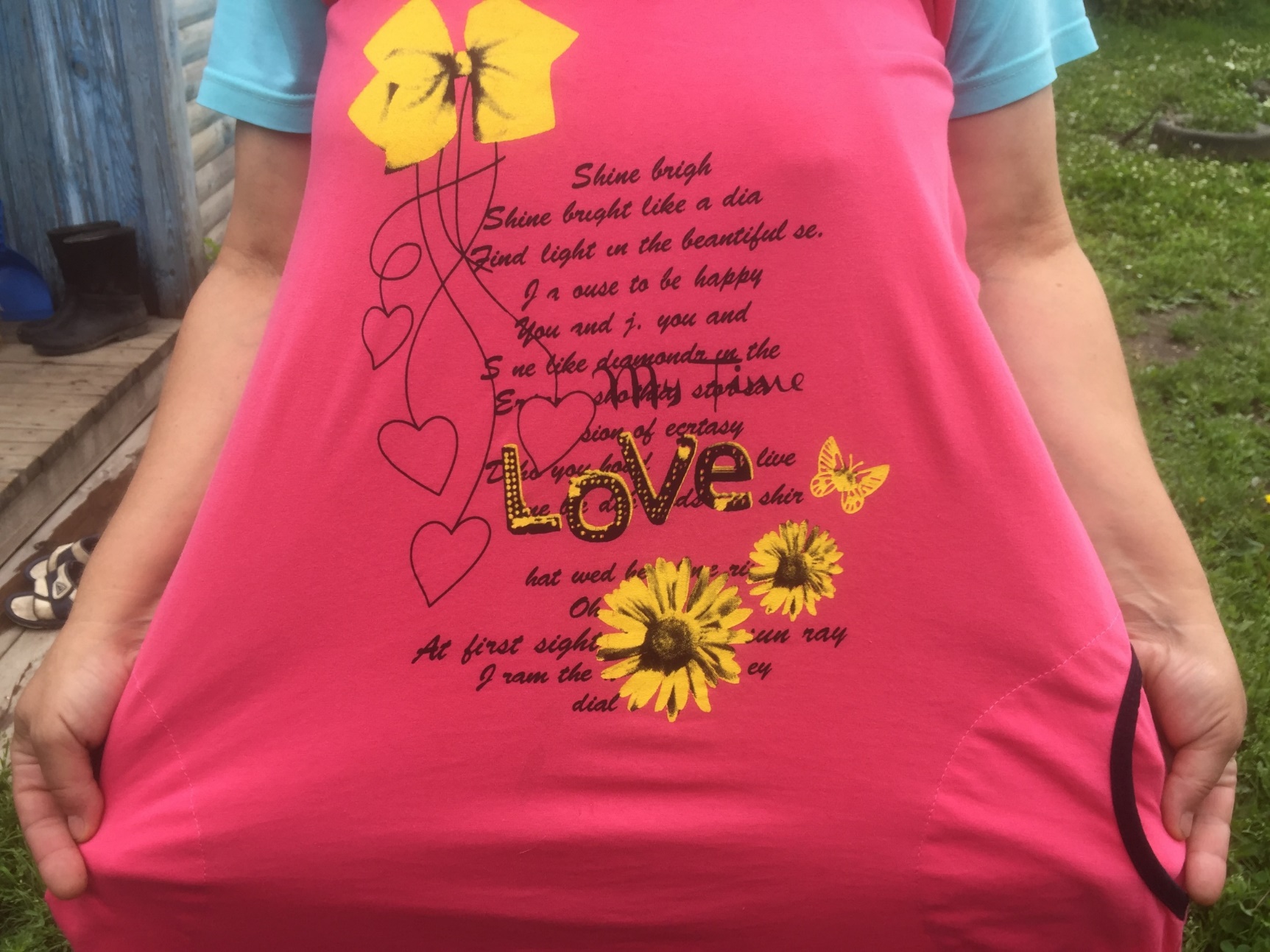 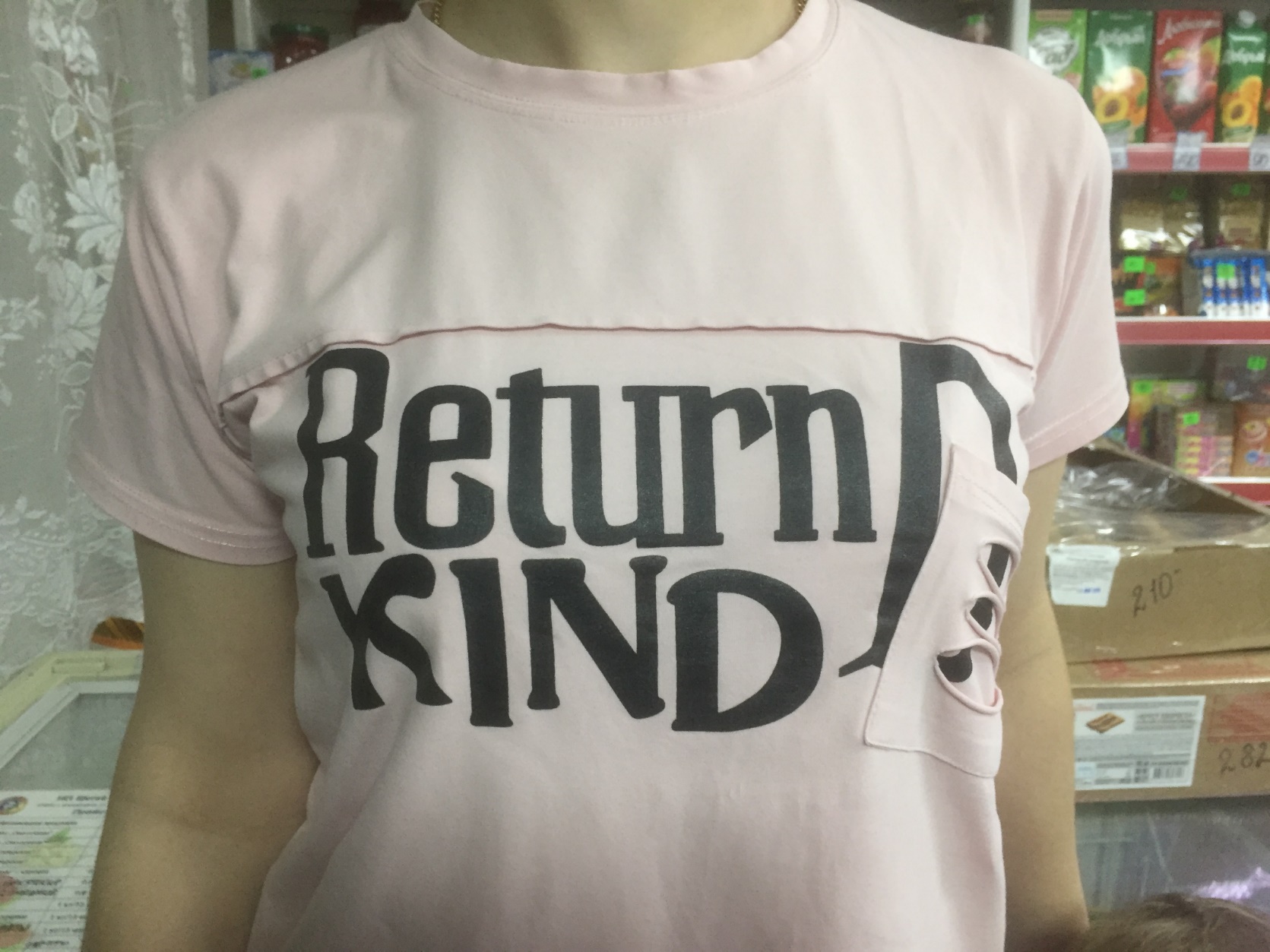 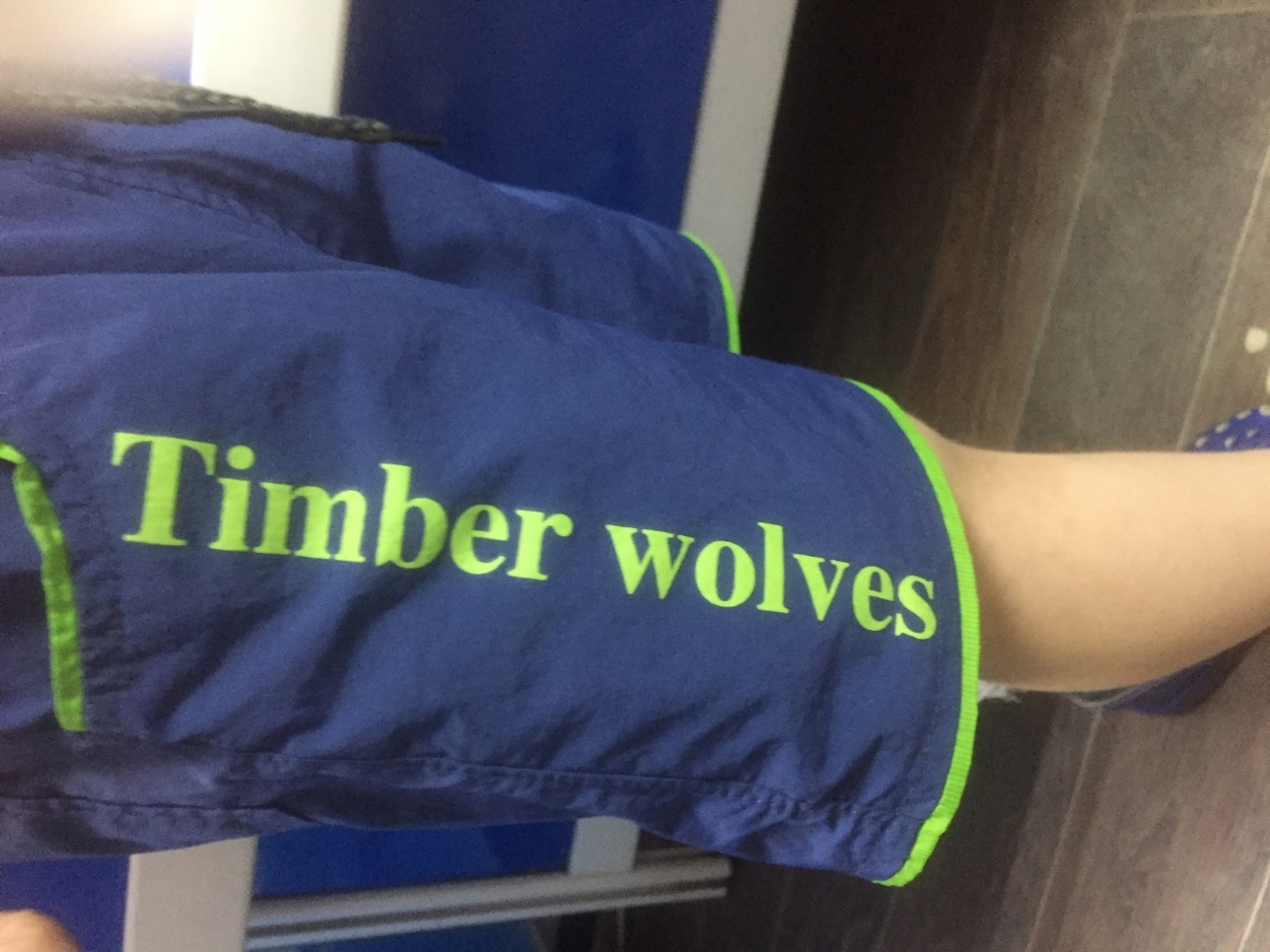 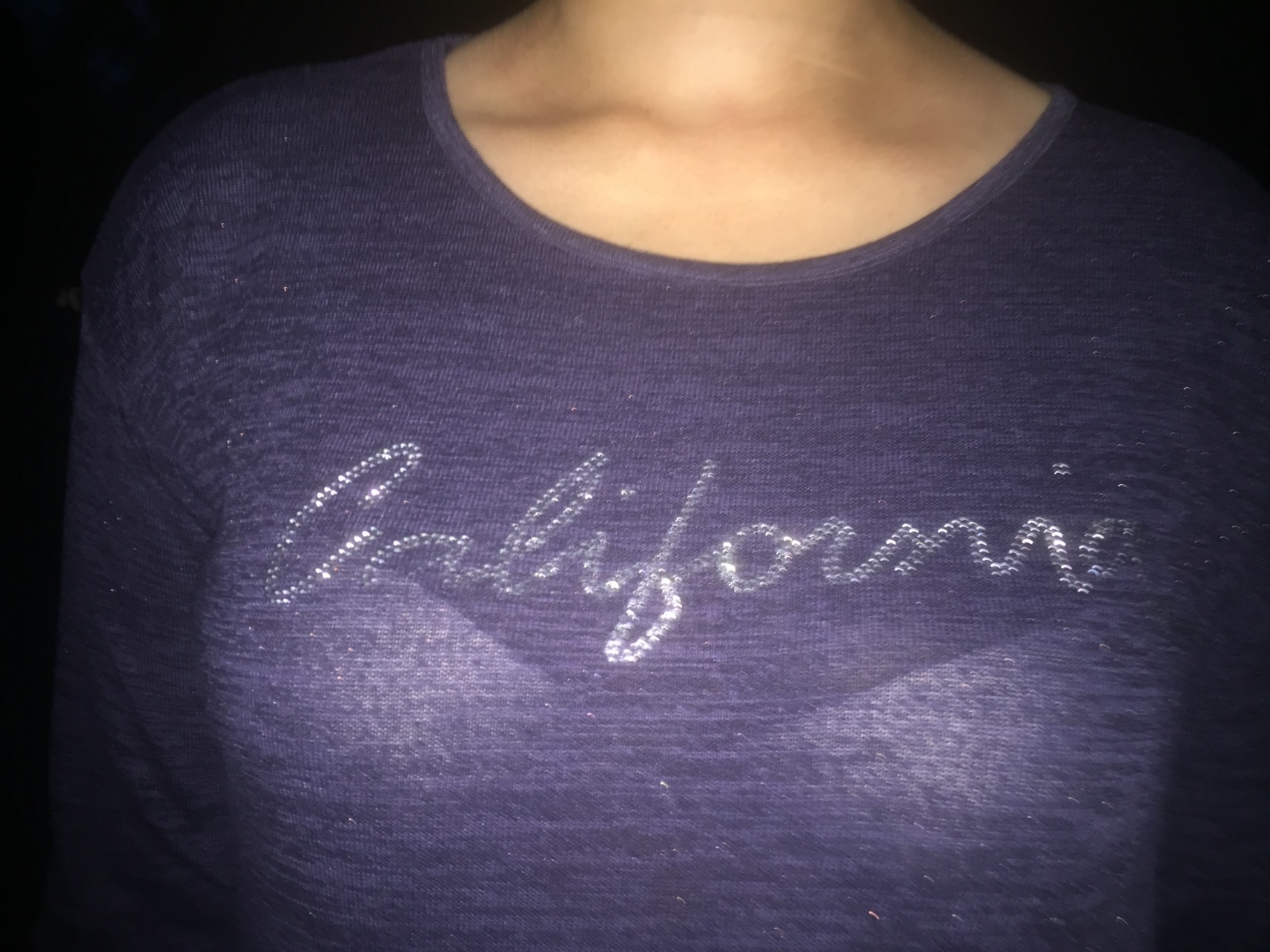 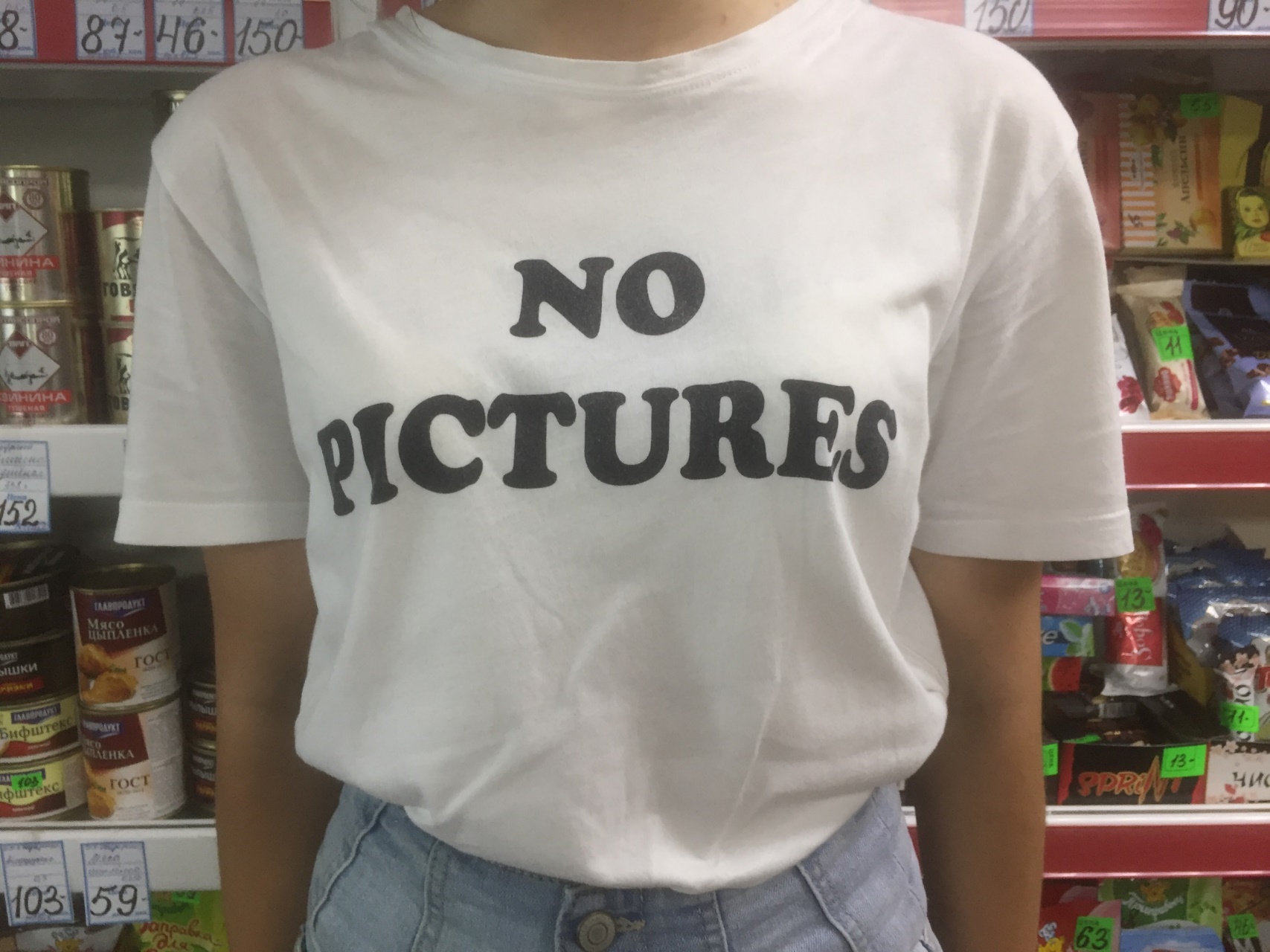 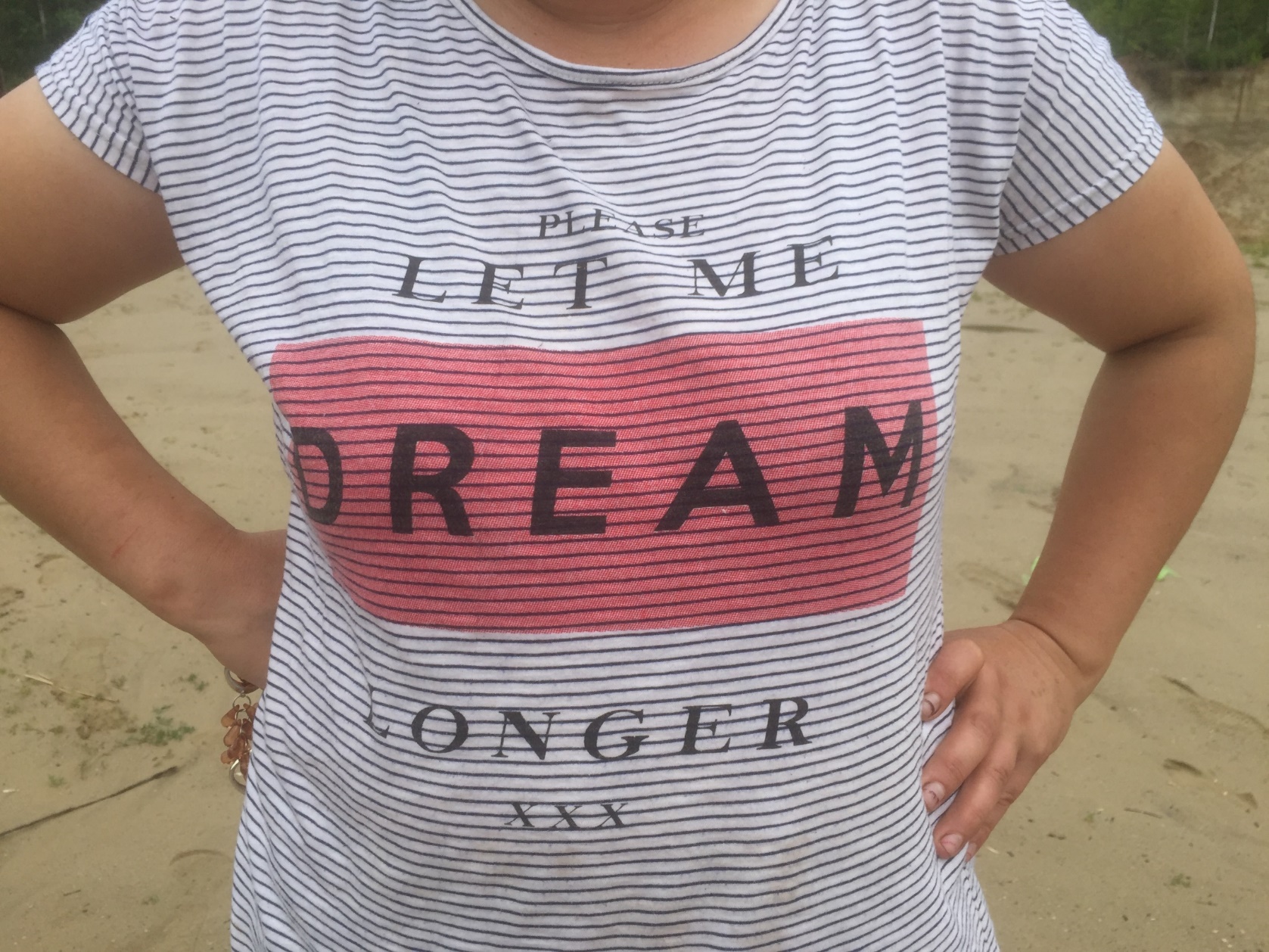 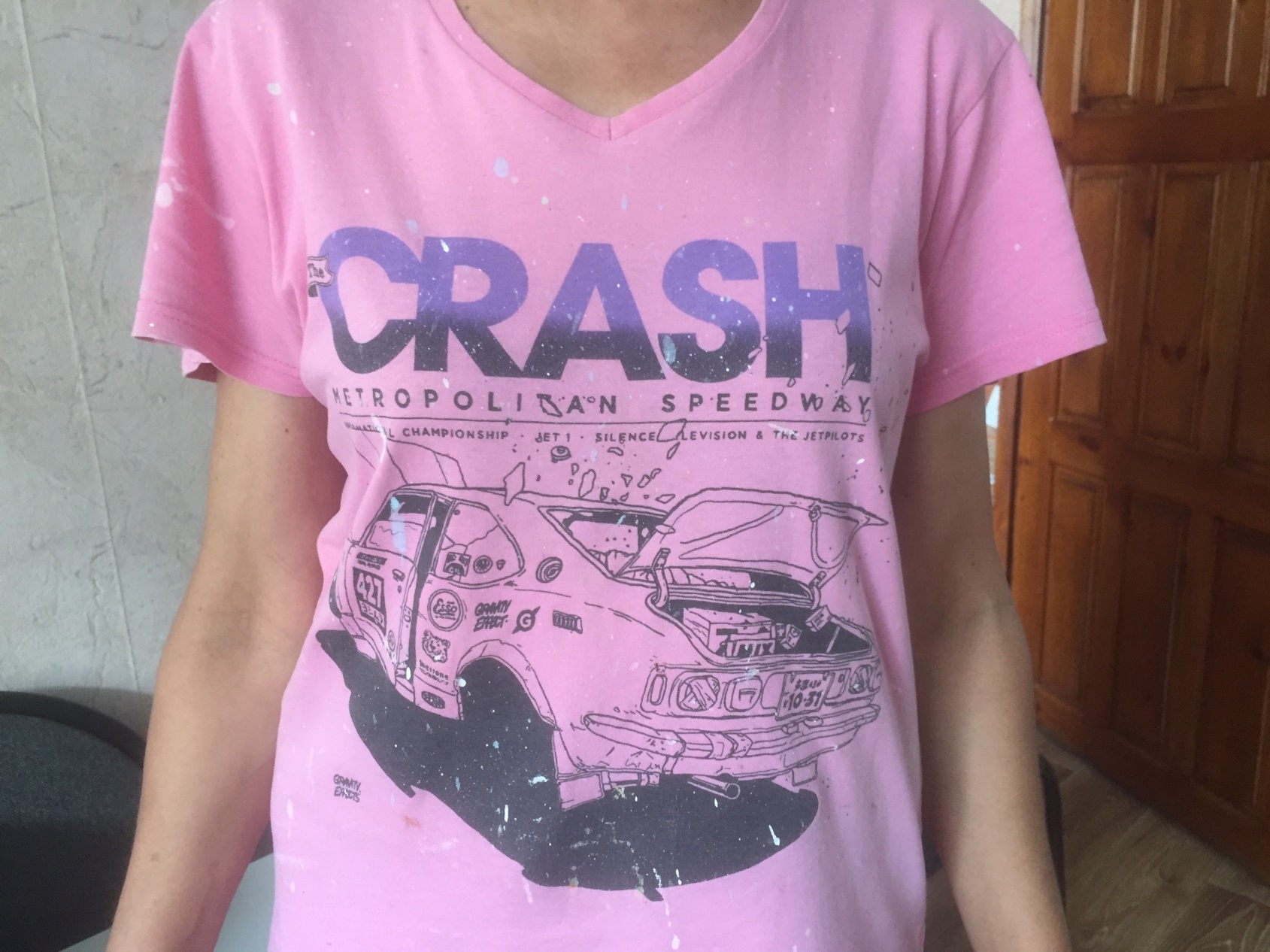 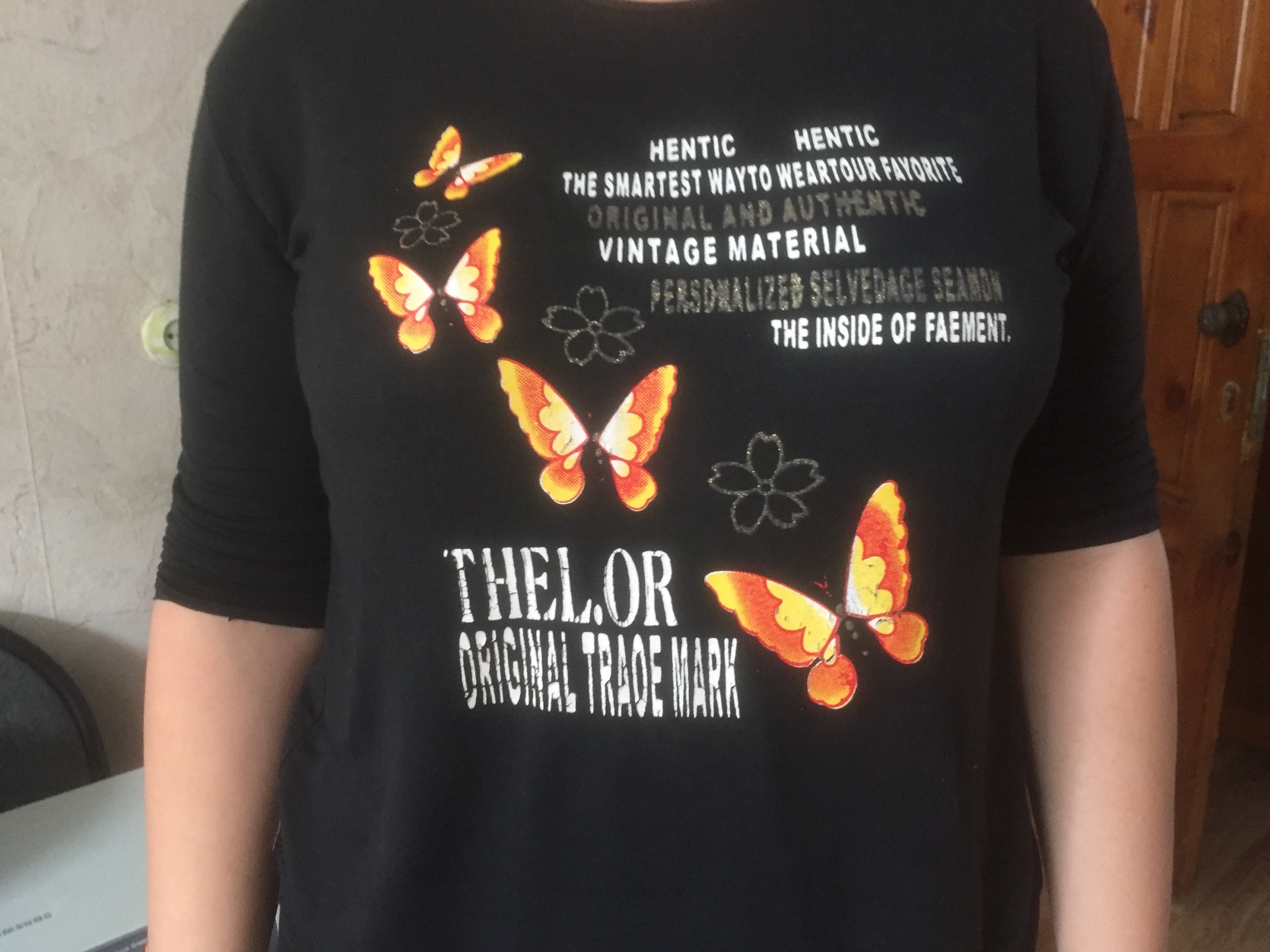 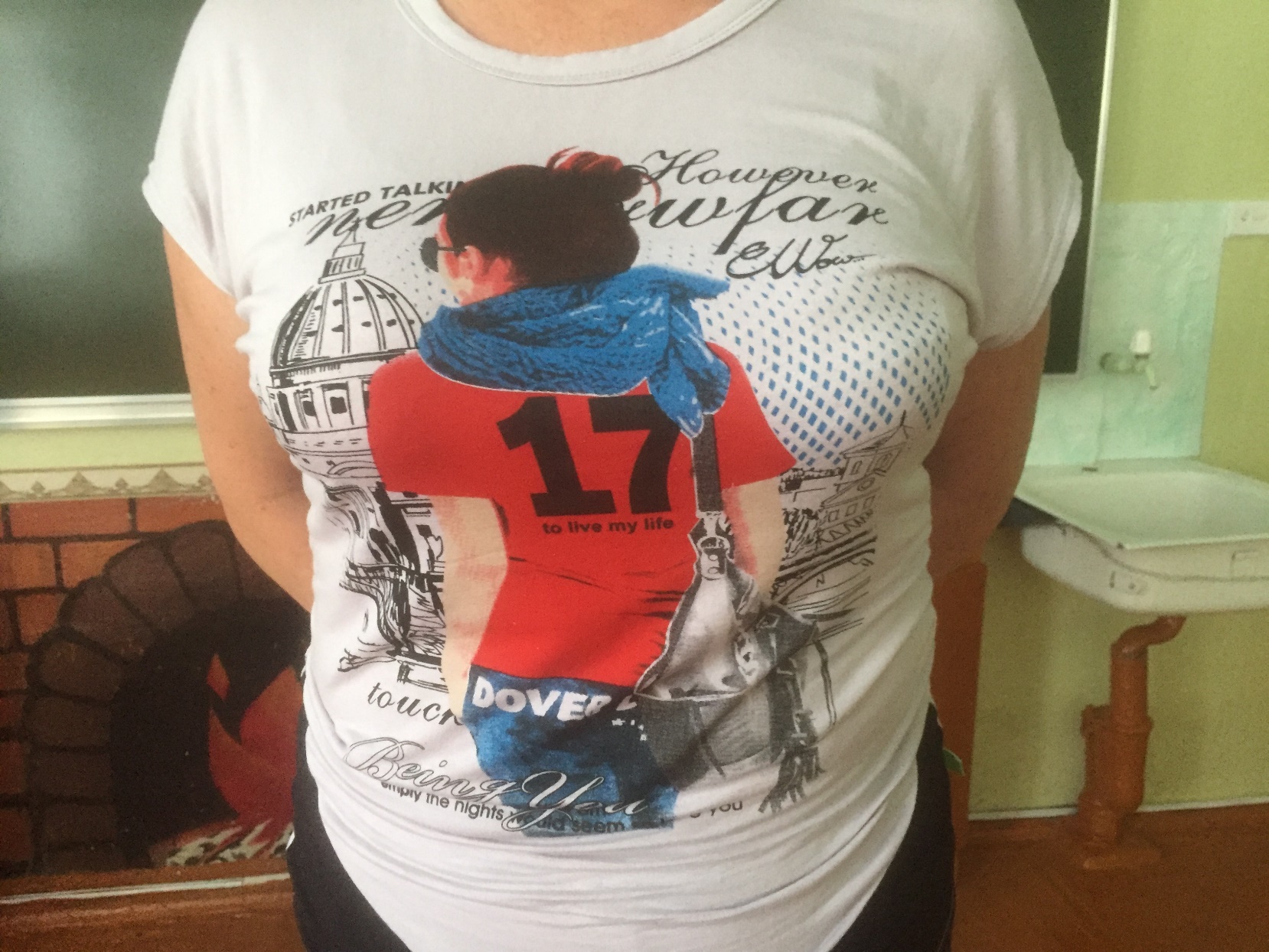 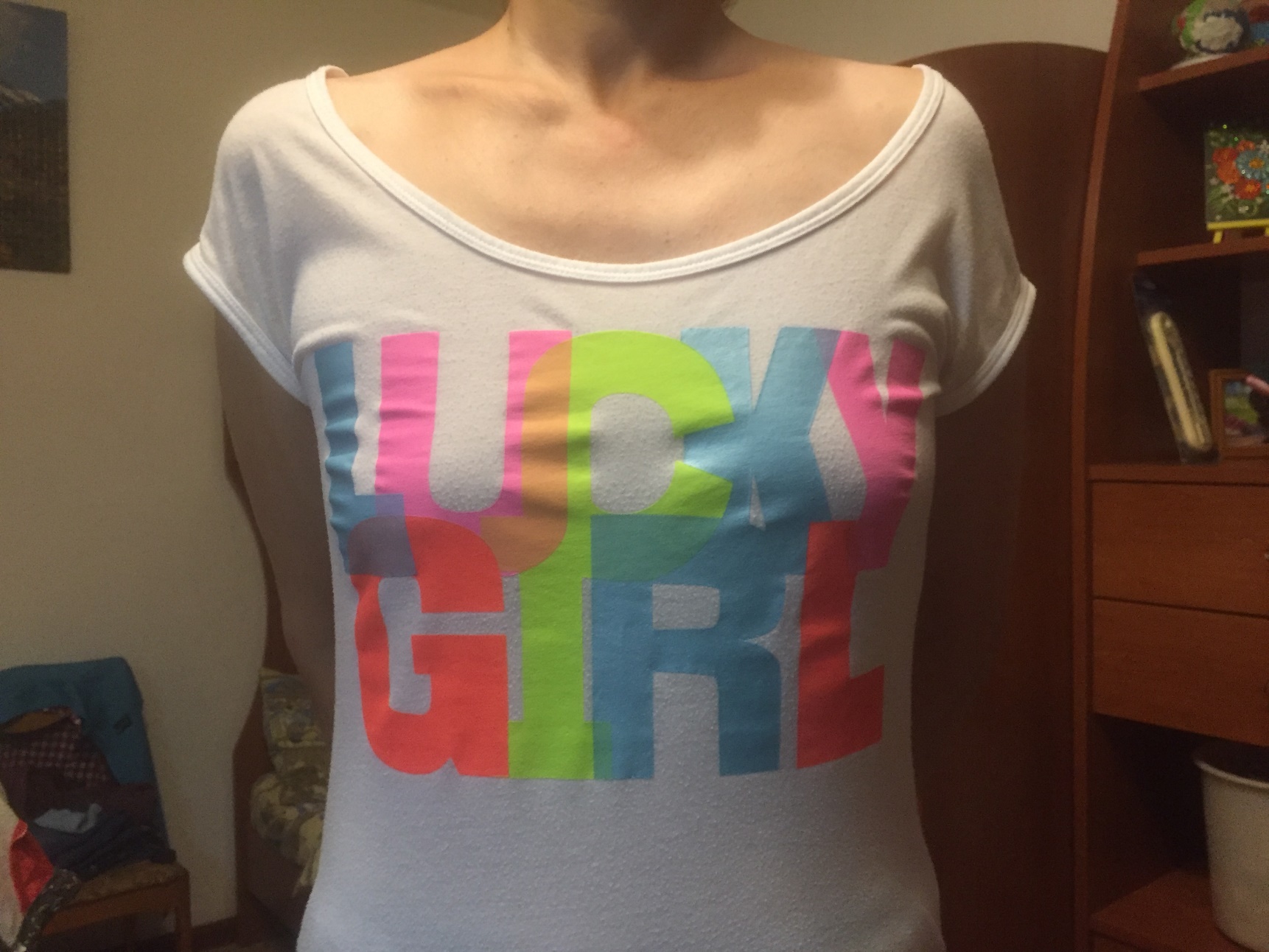 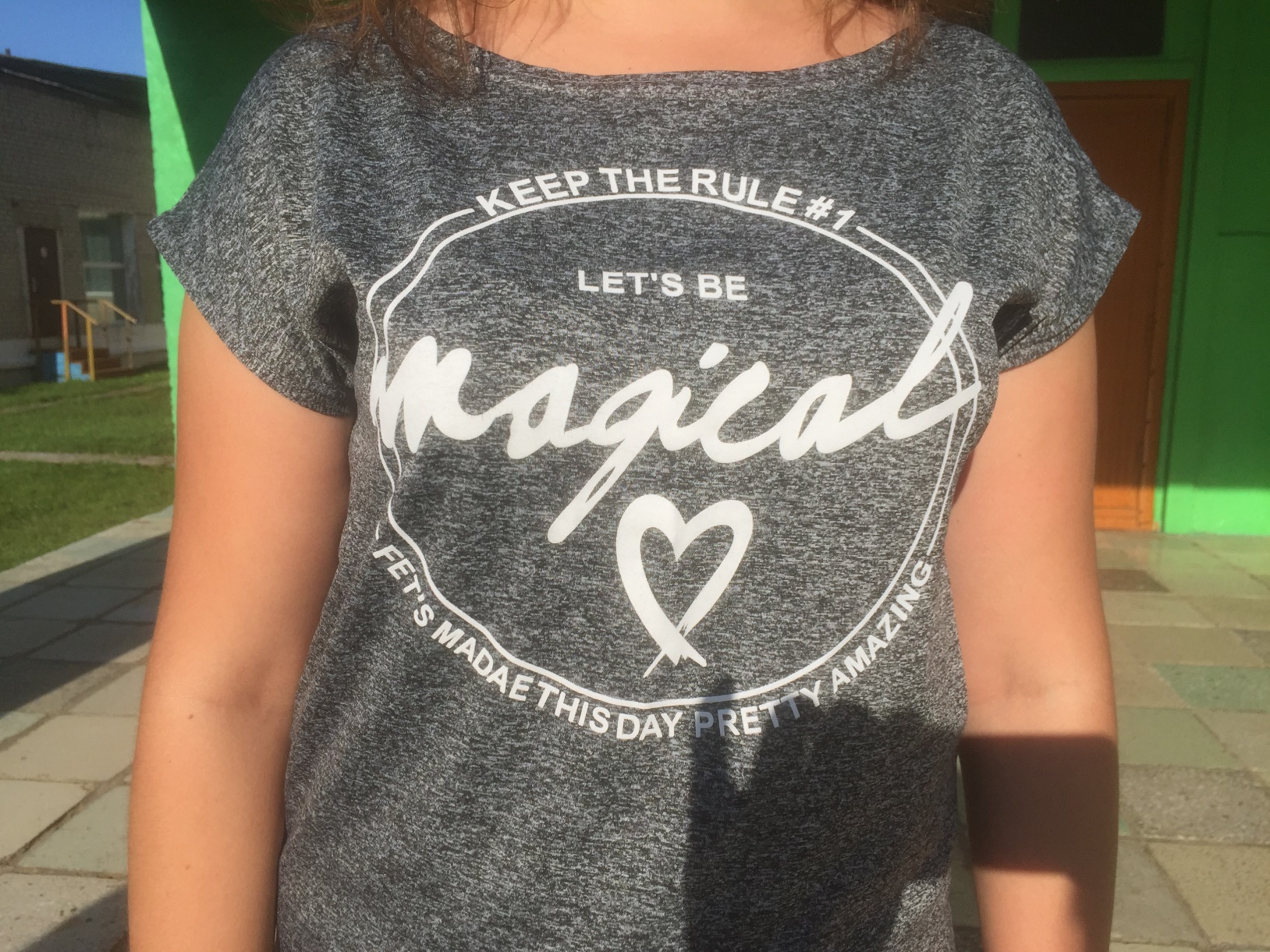 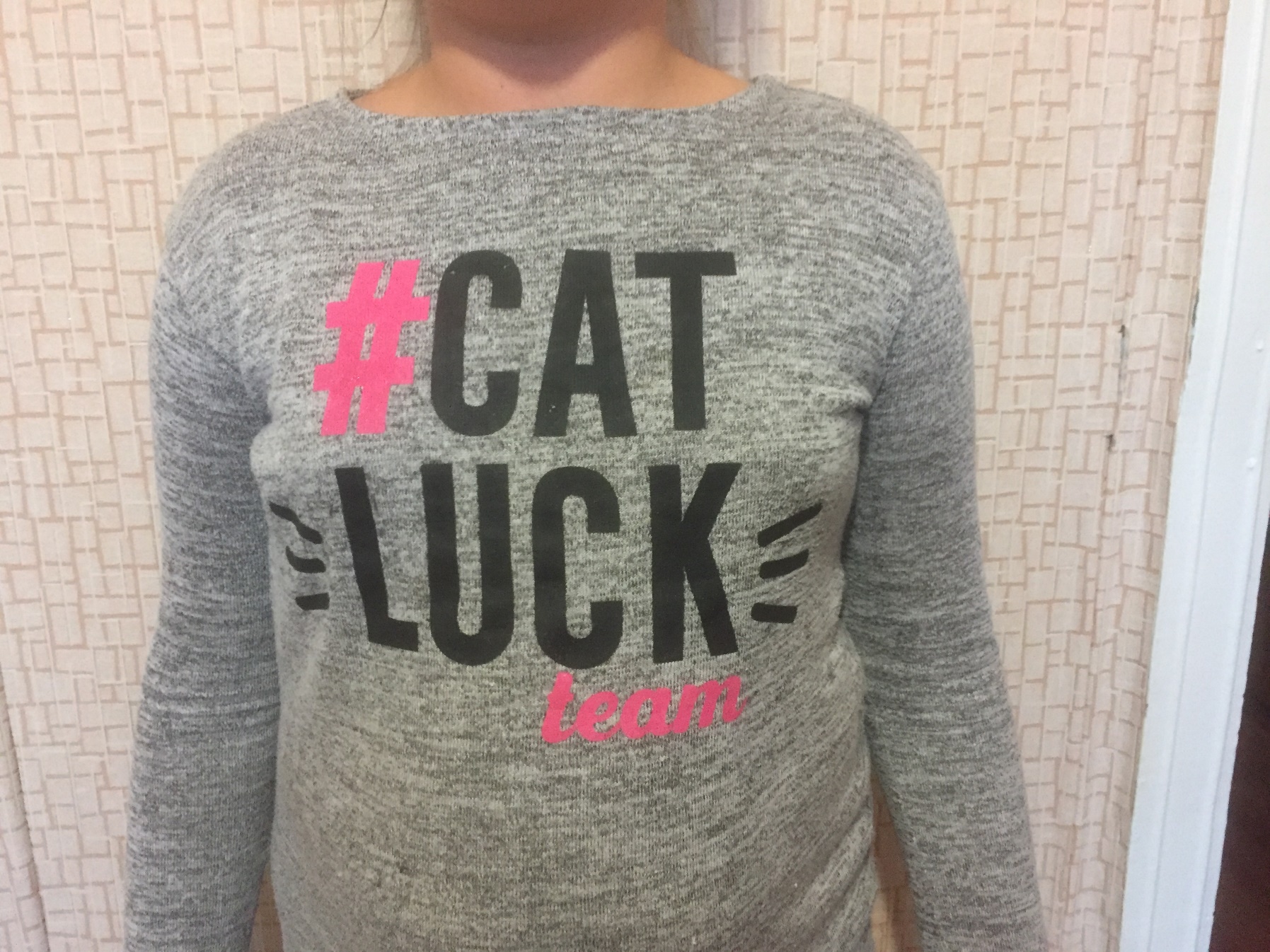 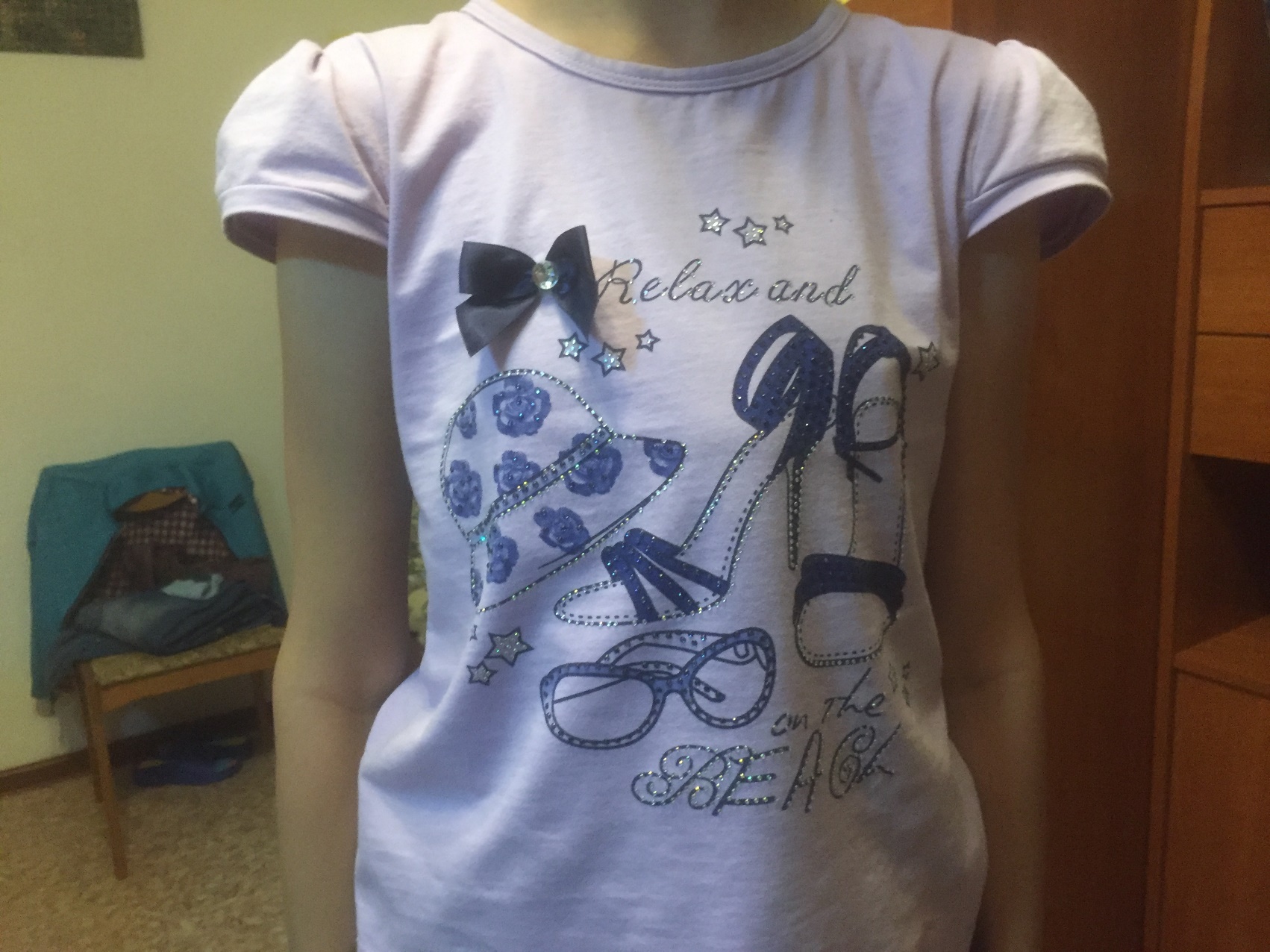 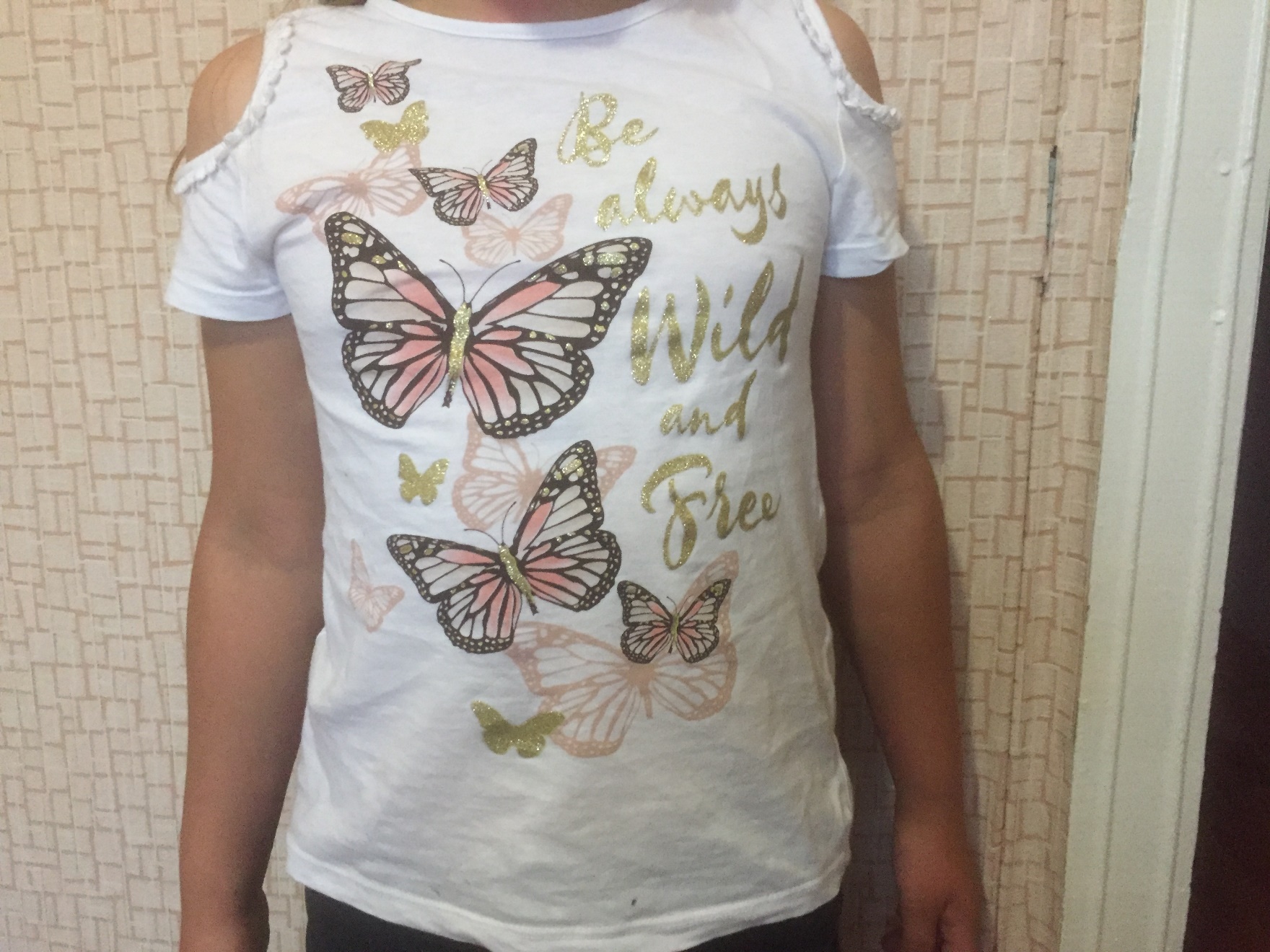 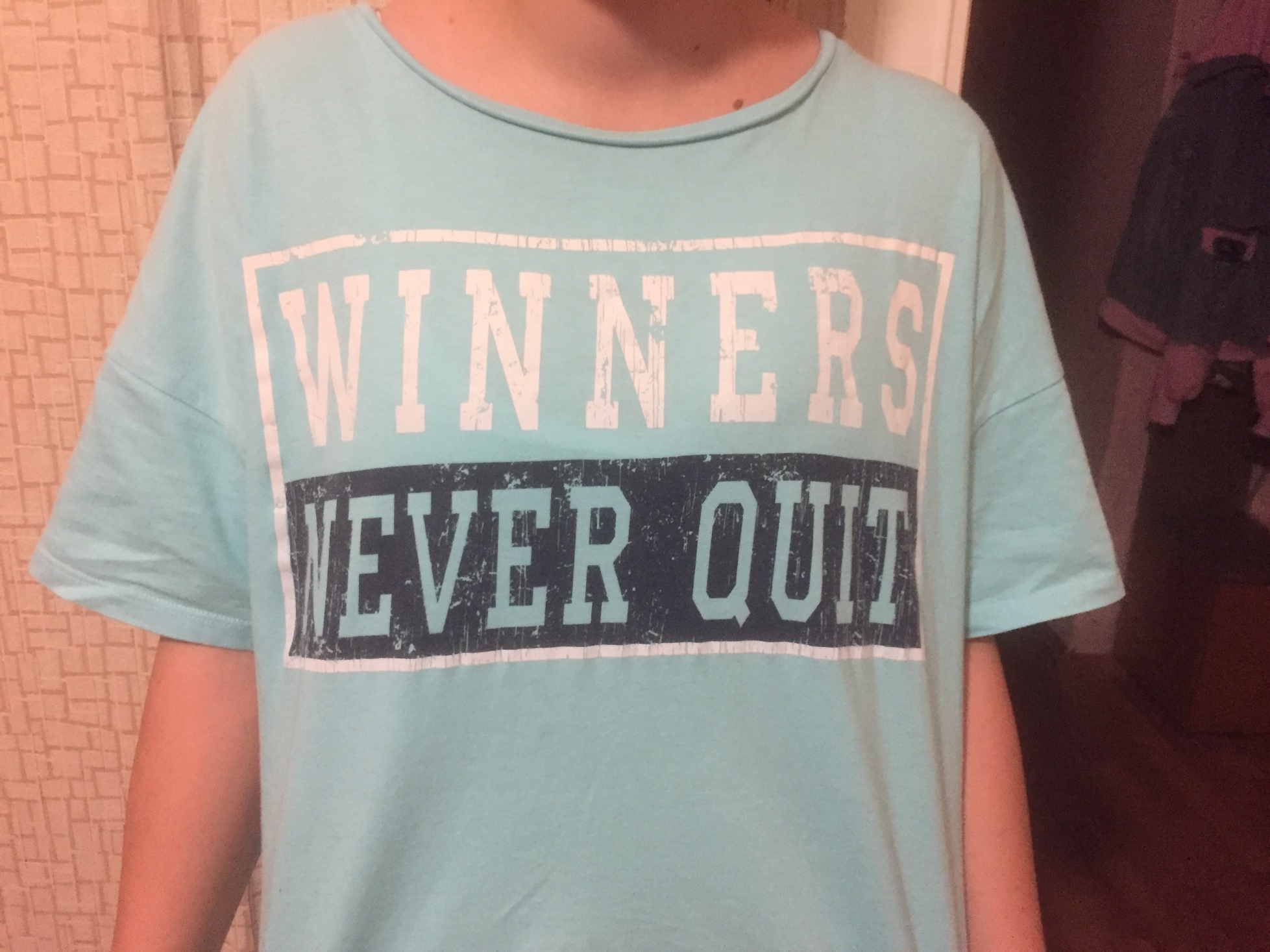 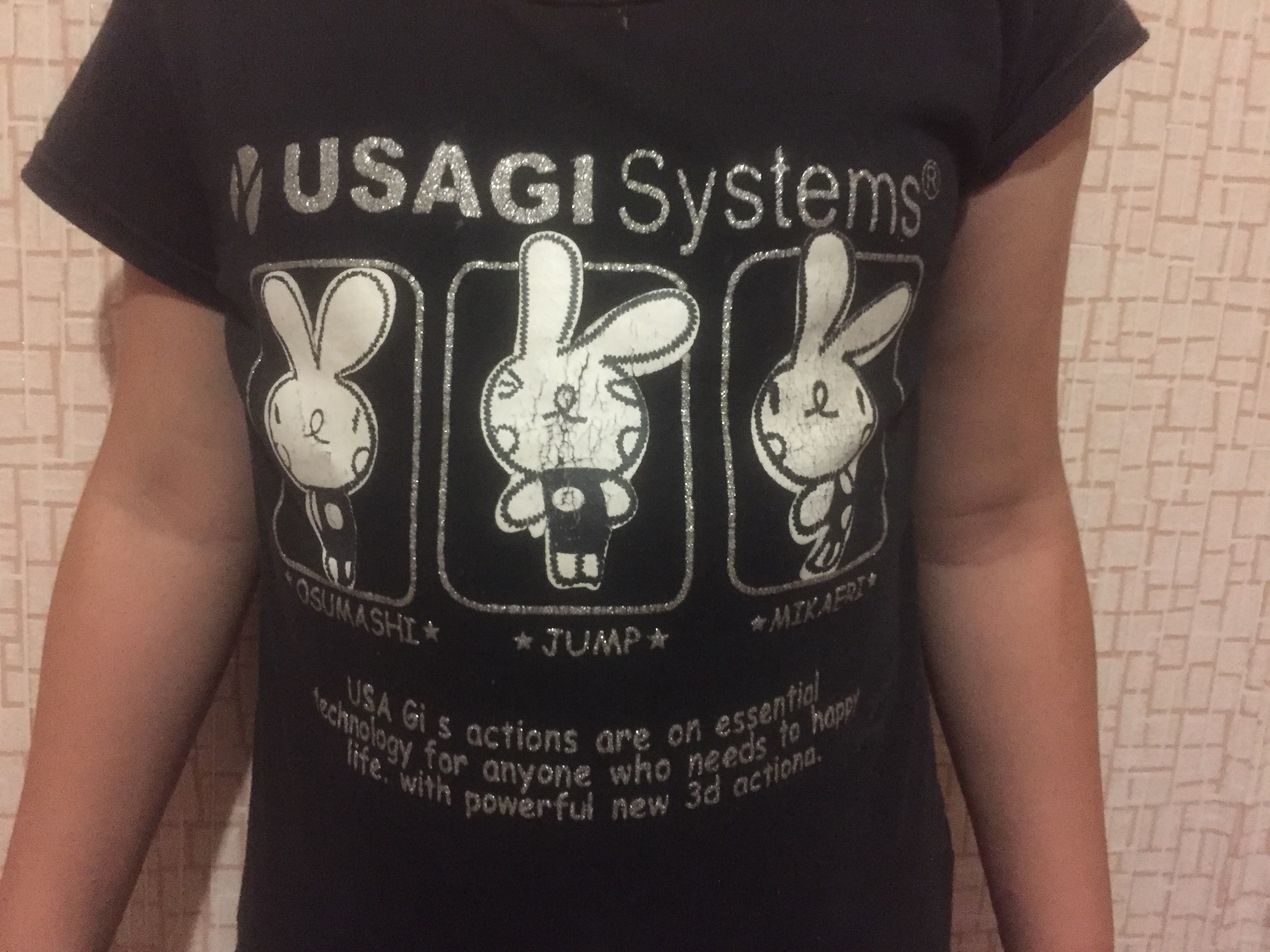 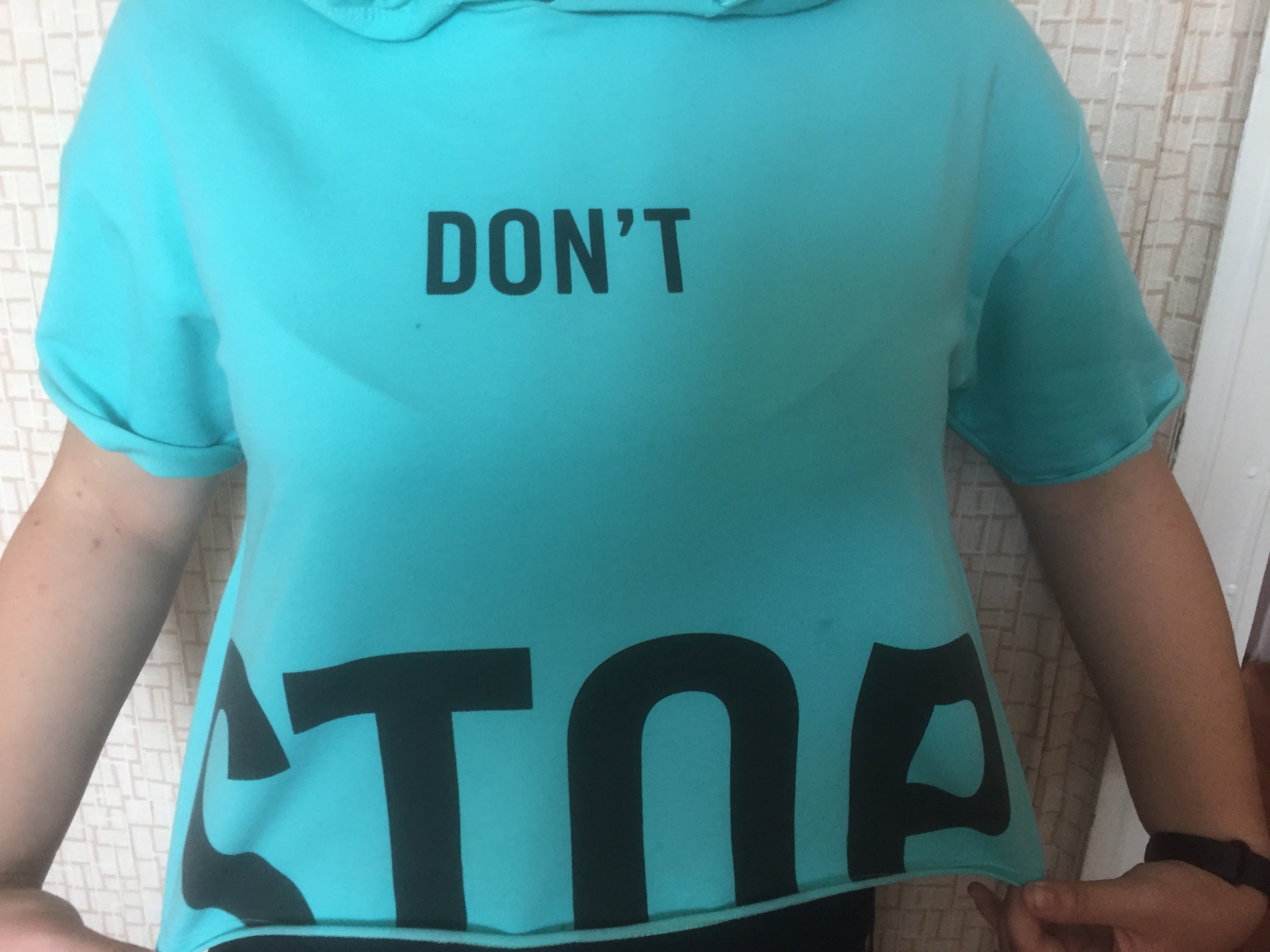 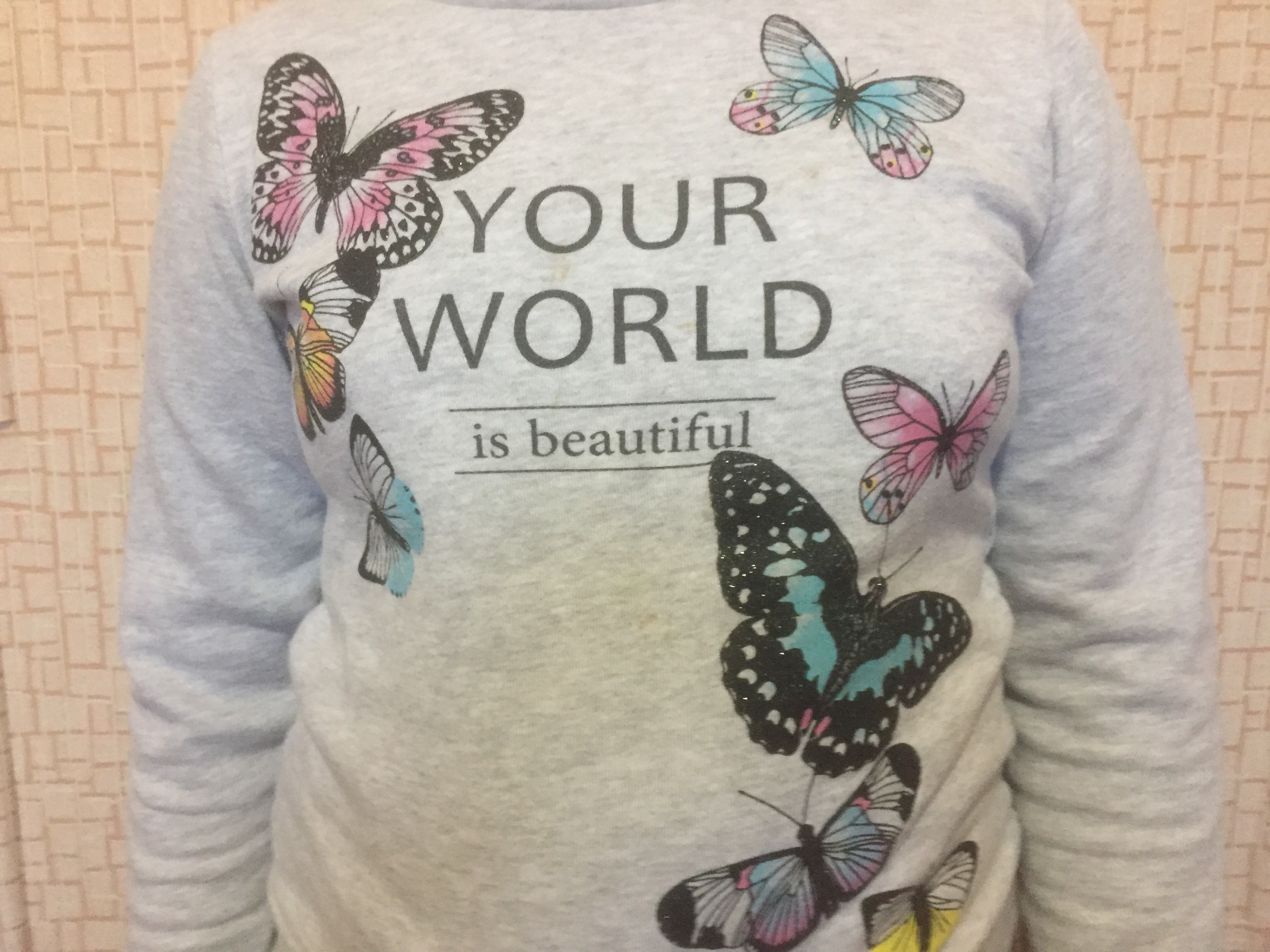 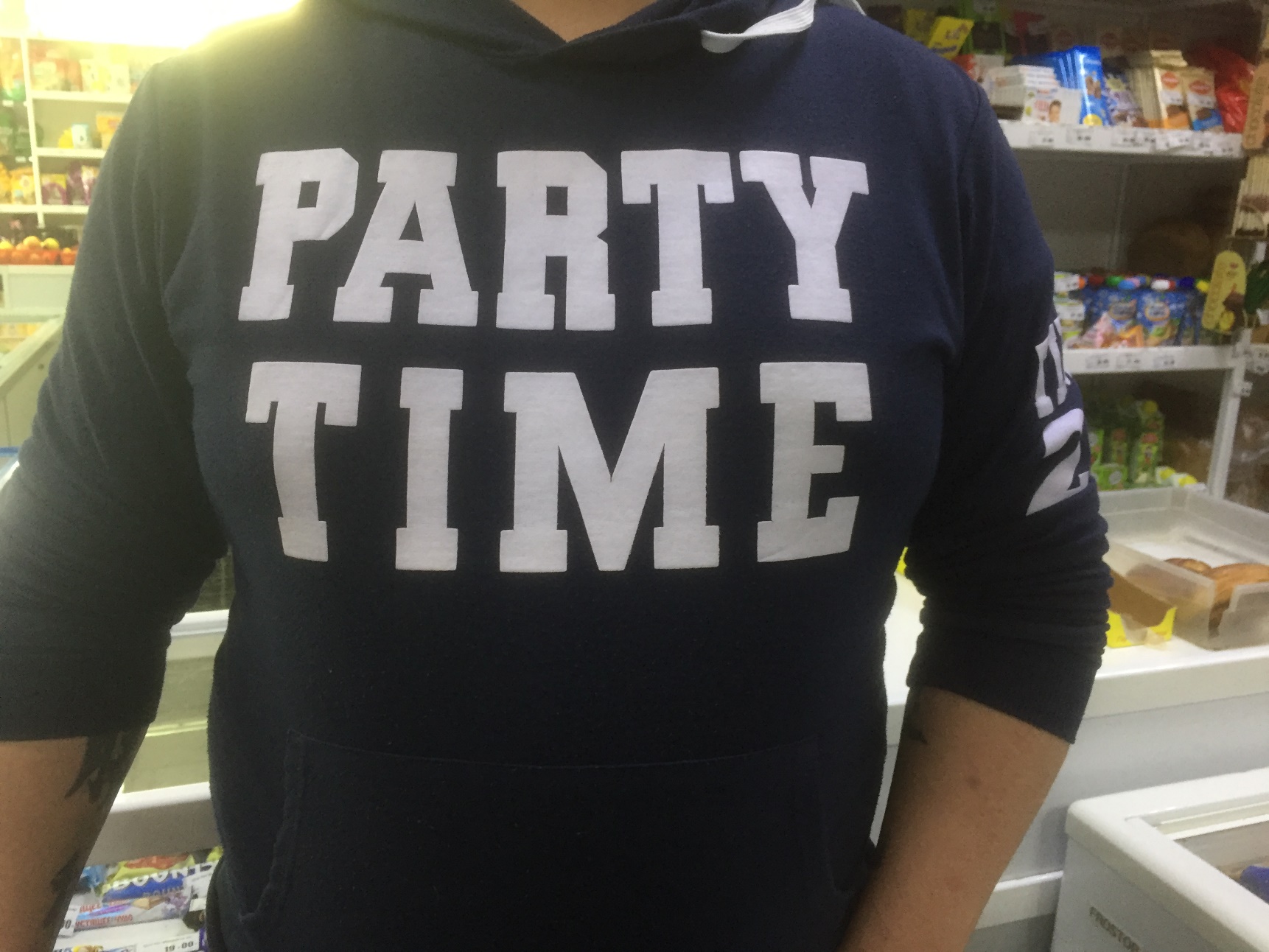 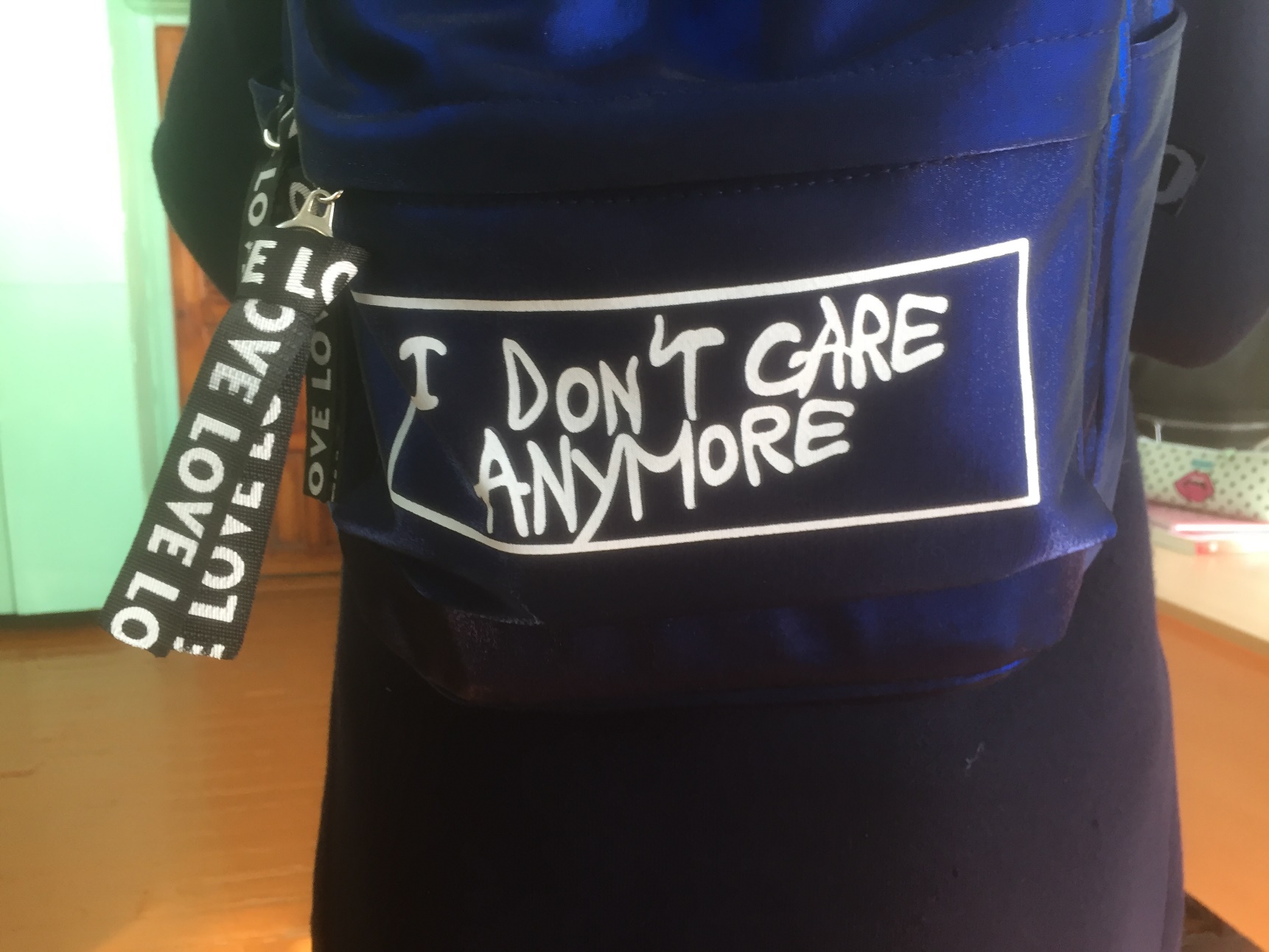 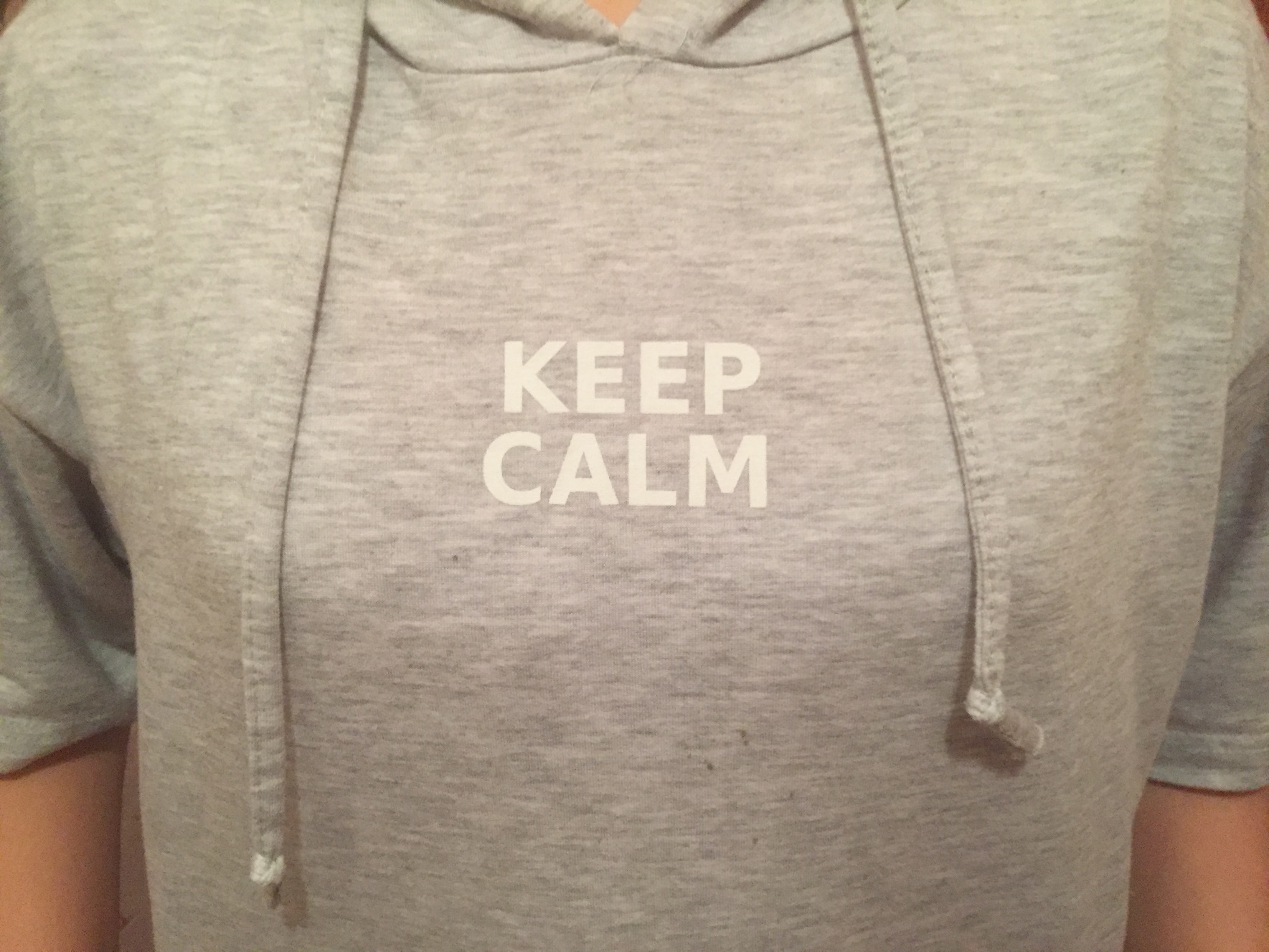 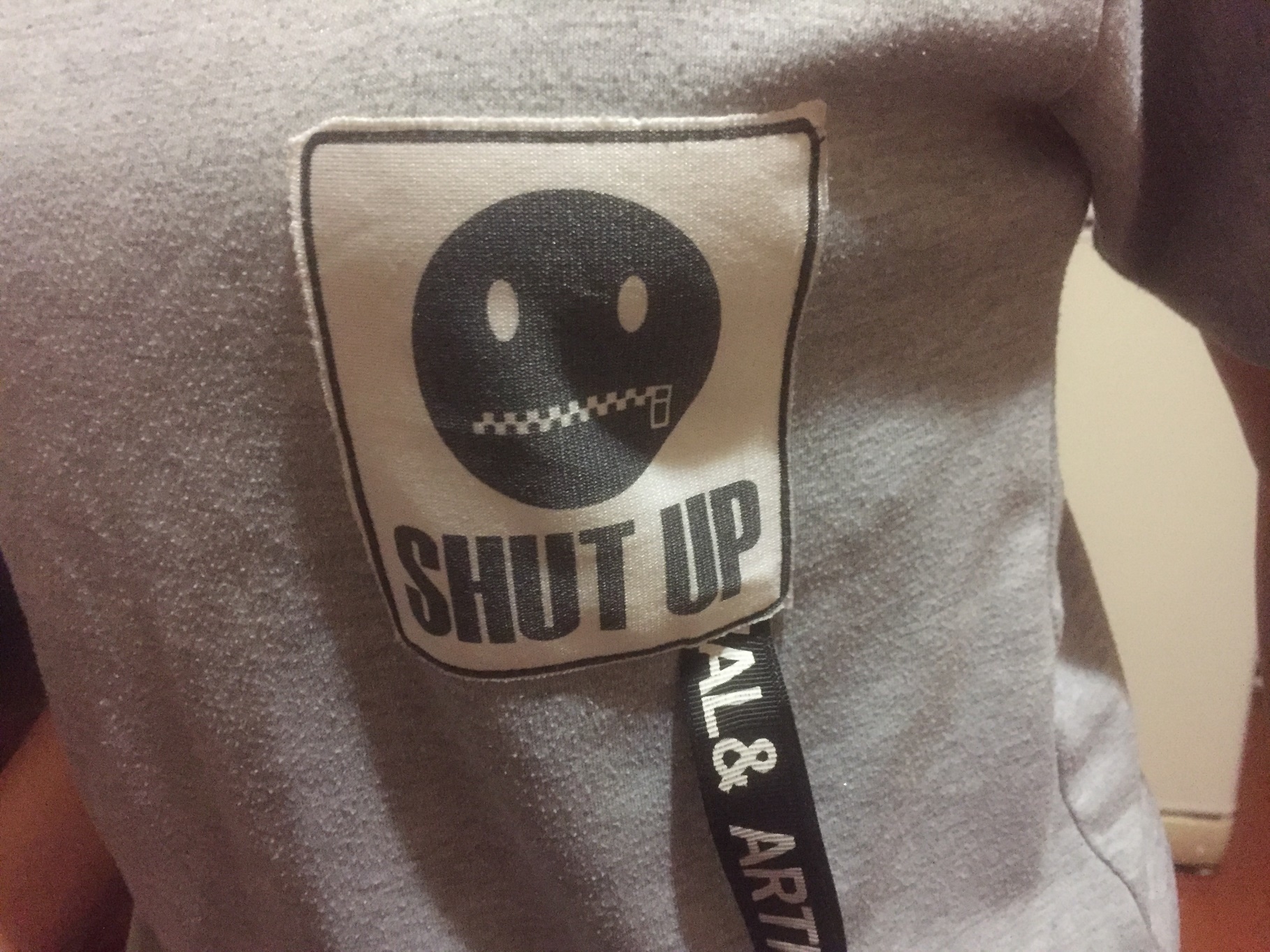 Помните! 
Teachers open the door, but you must enter by yourself. 
 Учителя открывают дверь, но зайти вы должны сами.
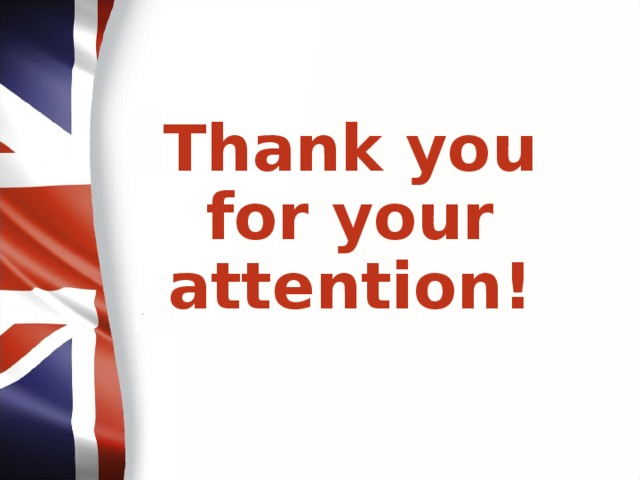